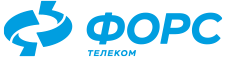 Опыт применения LUI и Postgres 
в создании системы аналитической отчётности
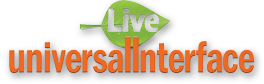 ООО «ФОРС Телеком»
lui@fors.ru					   Александр Любушкин
http://lui.fors.ru 				     Рустам Абдрахимов
[Speaker Notes: В этой презентации будет рассказано о продуктах выпускаемых в  ФОРС-Телеком и их применении.]
1   LUI для аналитической отчётности
LUI? Что это?
LUI - инструмент разработки и выполнения приложений
Быстрая коллективная разработка прикладных систем
Декларативный подход
Достаточно знать SQL
Полностью в WEB
Одно приложение – несколько БД
Управляемые транзакции и autoСommit
Средства отладки и тестирования
Похож на 
Oracle Forms
Oracle  APEX
[Speaker Notes: Заказчик имеет специфическую ретроспективную базу статистических показателей в разрезах периодов, регионов и подразделений.
Пользователь аналитического модуля может легко найти нужные по теме показатели, и на их базе построить табличный, матричный и графические отчёты.]
1   LUI для аналитической отчётности
LUI? Что это?
LUI - инструмент разработки и выполнения приложений
Быстрая коллективная разработка прикладных систем
Декларативный подход
Достаточно знать SQL
Полностью в WEB 
Одно приложение – несколько БД
Управляемые транзакции и autoСommit
Средства отладки и тестирования
Похож на 
Oracle Forms
Oracle  APEX
С историей развития  LUI можно ознакомится 
по предыдущим выступлениям на  PgConf:
https://pgconf.ru/2019/118109
https://pgconf.ru/201911/264095
https://pgconf.ru/2020/262456
https://pgconf.ru/2021/288310
[Speaker Notes: Заказчик имеет специфическую ретроспективную базу статистических показателей в разрезах периодов, регионов и подразделений.
Пользователь аналитического модуля может легко найти нужные по теме показатели, и на их базе построить табличный, матричный и графические отчёты.]
2   LUI для аналитической отчётности
Постановка задачи
Таблицы
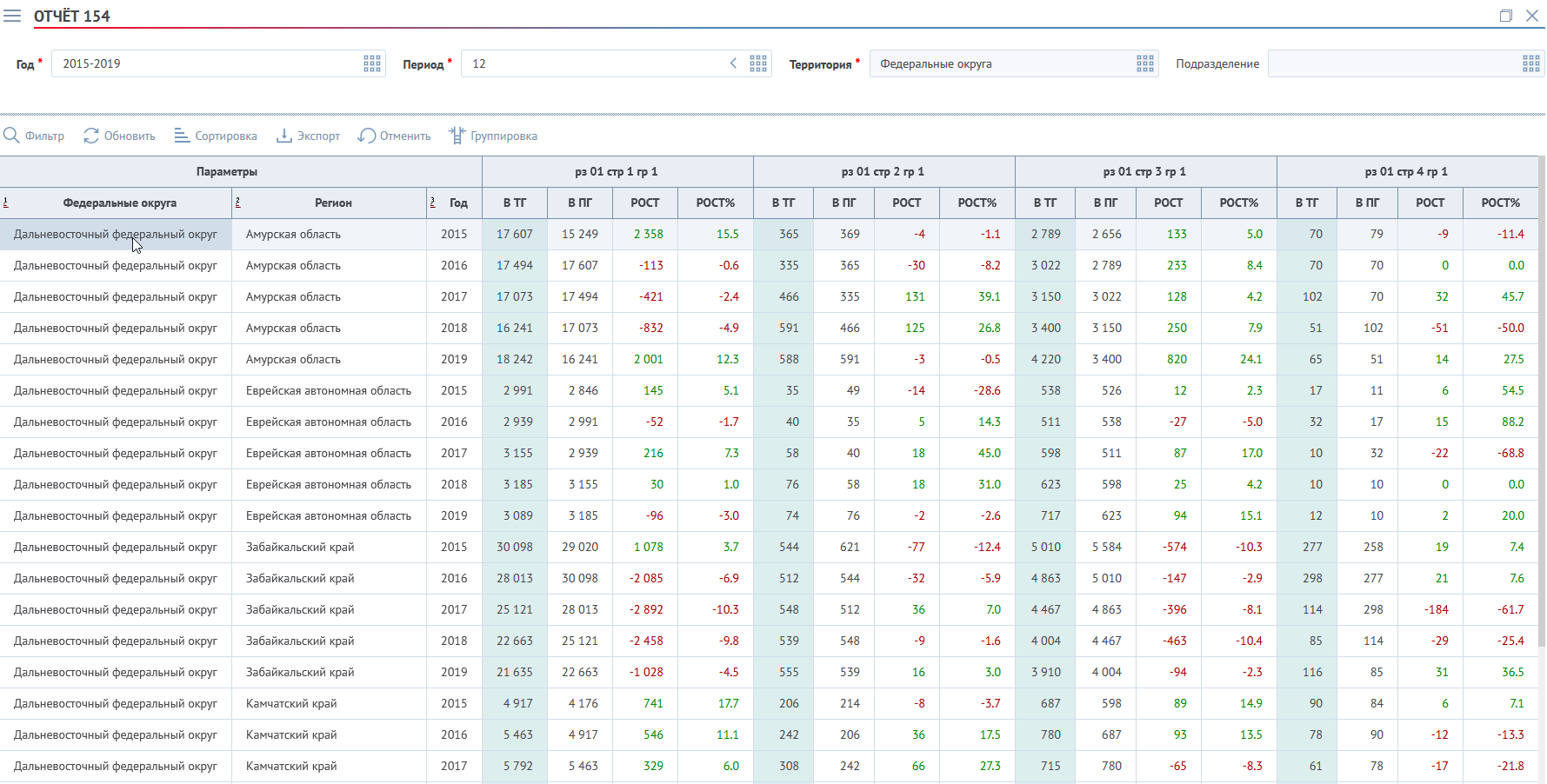 Статистические данные
Система
сбора
Браузер
Матрицы
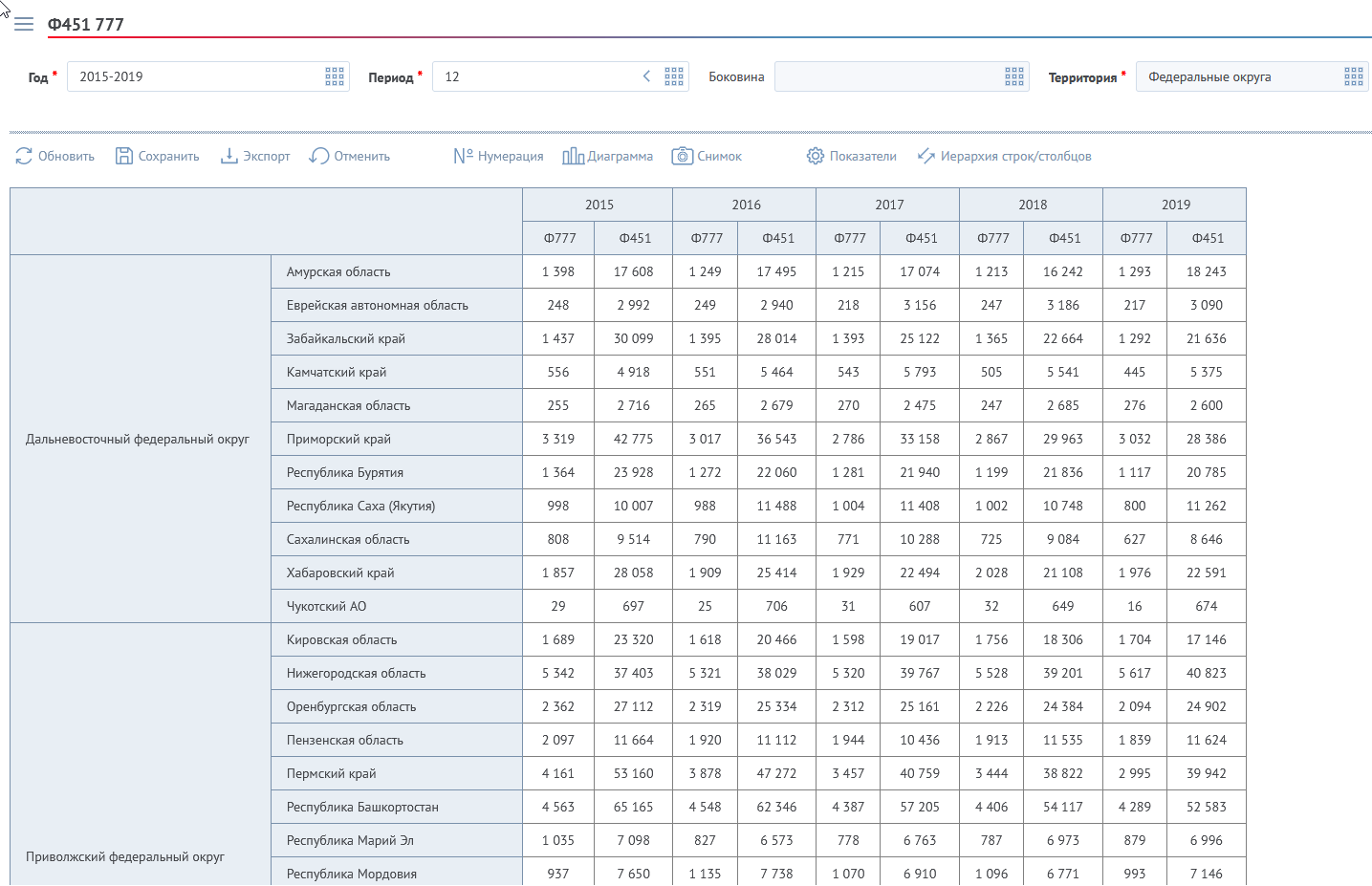 Разработанные
отчёты
-Поиск и выбор базовых 
 показателей
-Формирование расчётных 
 показателей
-Выбор размерностей 
  год, период, 
  подразделение, регион
Графики
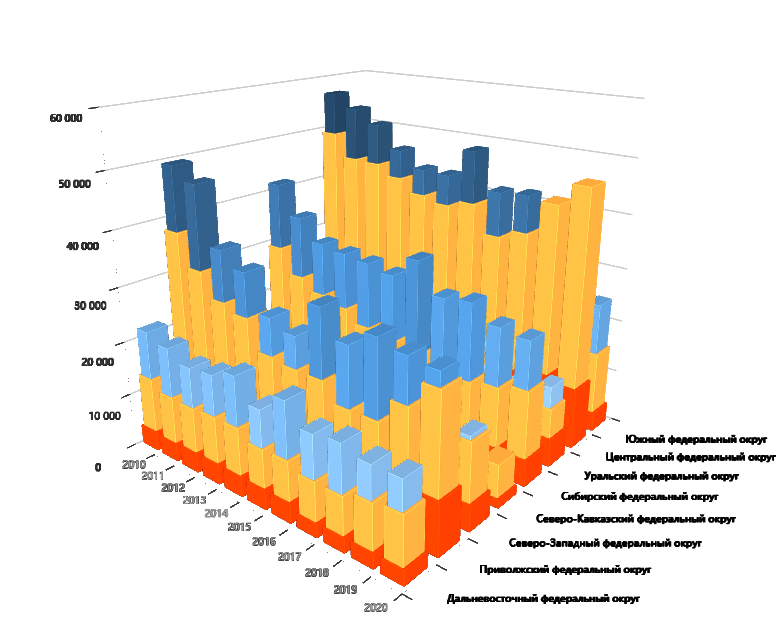 пользователи
Open Office
аналитики
[Speaker Notes: Заказчик имеет специфическую ретроспективную базу статистических показателей в разрезах периодов, регионов и подразделений.
Пользователь аналитического модуля может легко найти нужные по теме показатели, и на их базе построить табличный, матричный и графические отчёты.]
2   LUI для аналитической отчётности
Постановка задачи
Таблицы
миграция
PostgreSQL
Oracle
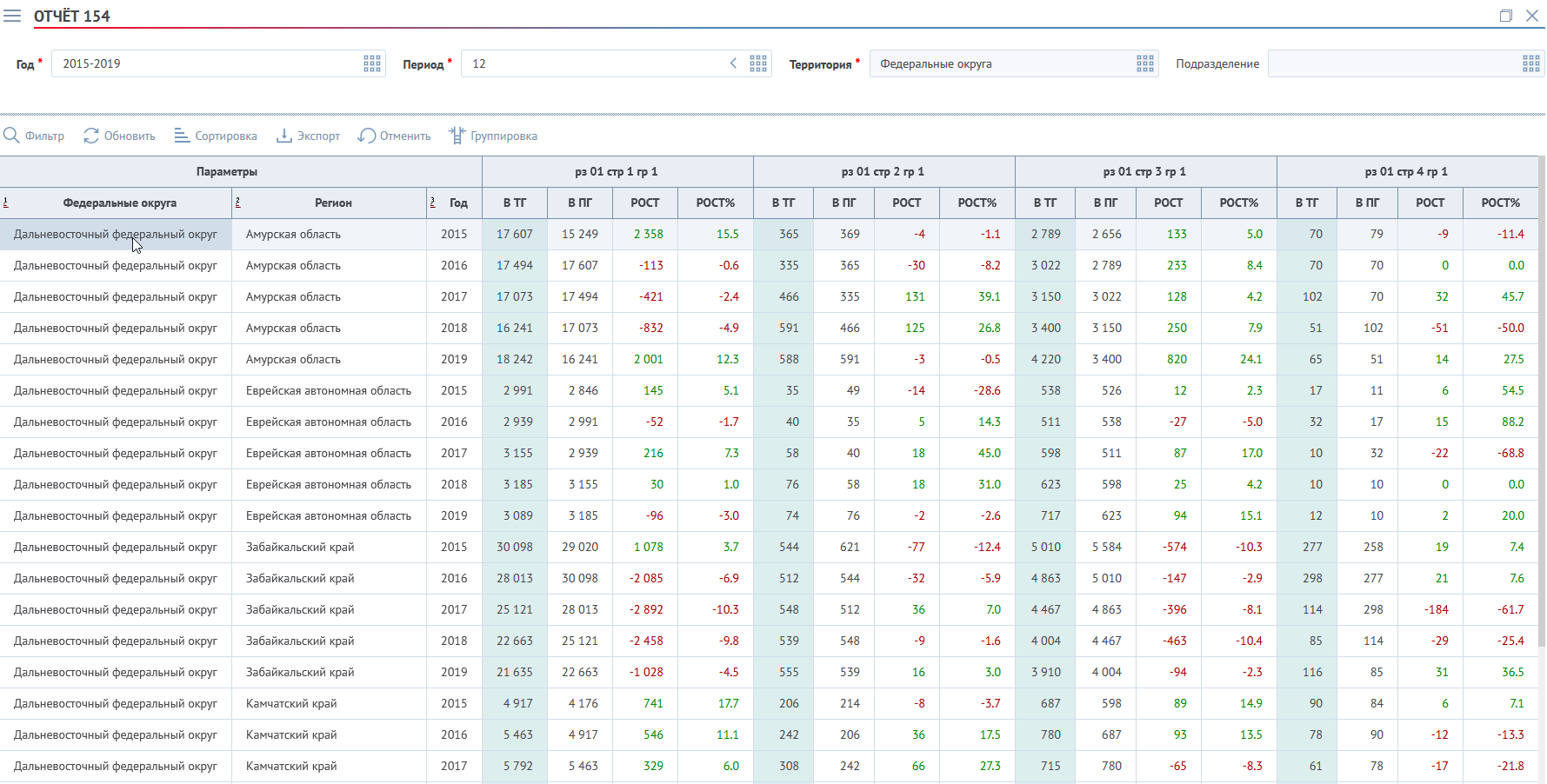 Статистические данные
Система
сбора
Браузер
Матрицы
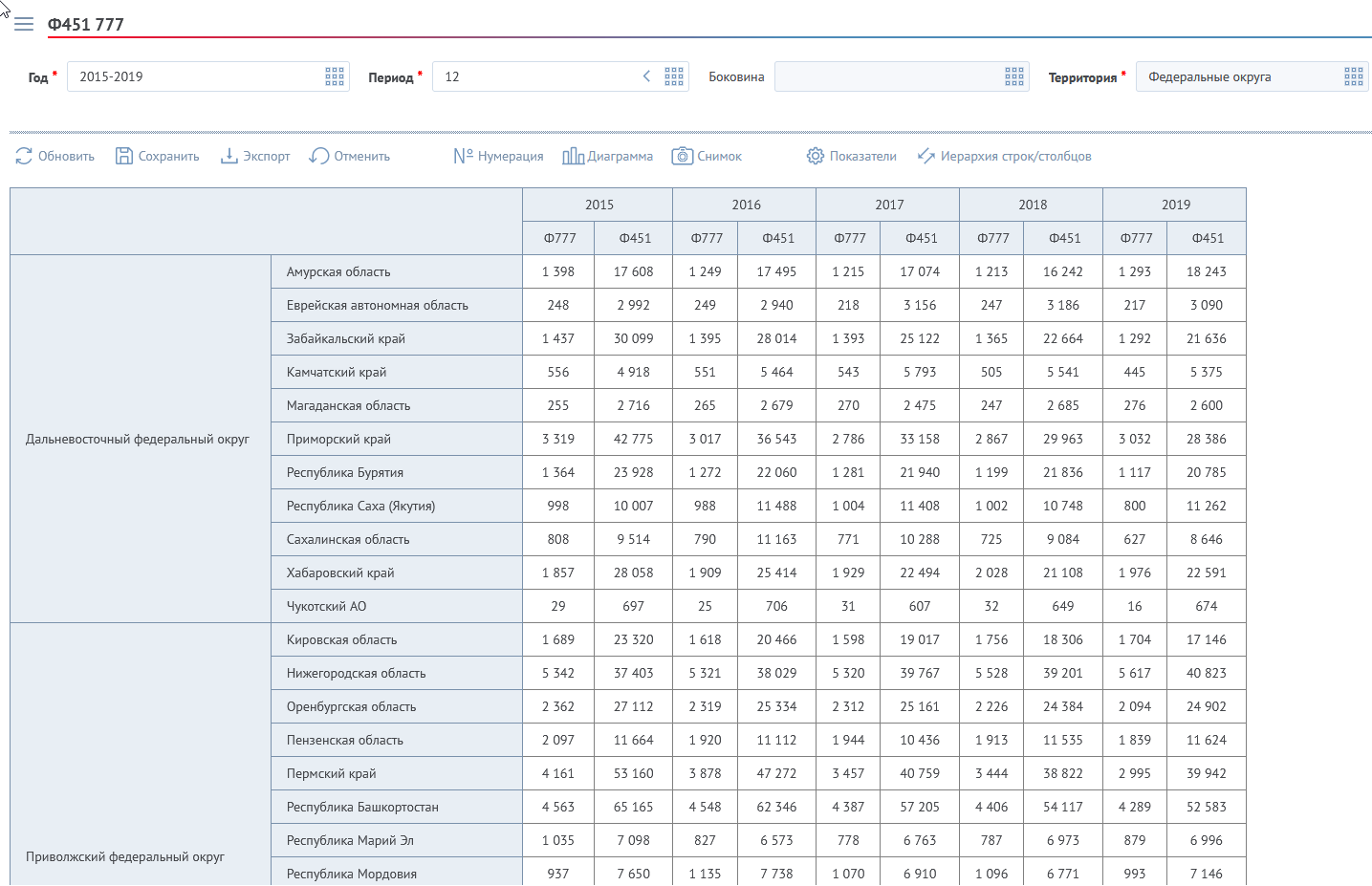 Разработанные
Отчёты
PostgreSQL
-Поиск и выбор базовых 
 показателей
-Формирование расчётных 
 показателей
-Выбор размерностей 
  год, период, 
  подразделение, регион
Графики
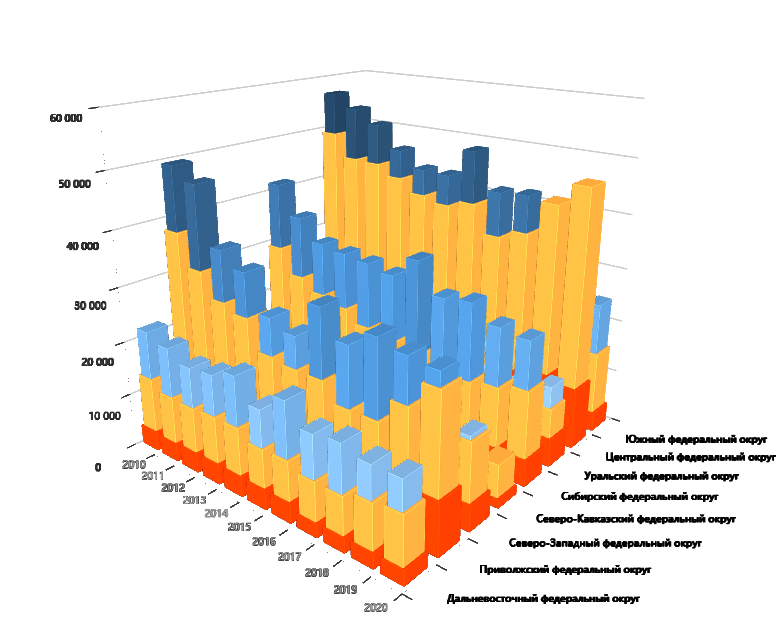 пользователи
Open Office
аналитики
[Speaker Notes: Заказчик имеет специфическую ретроспективную базу статистических показателей в разрезах периодов, регионов и подразделений.
Пользователь аналитического модуля может легко найти нужные по теме показатели, и на их базе построить табличный, матричный и графические отчёты.]
3   LUI для аналитической отчётности
Постановка задачи
Таблицы
No coding
миграция
PostgreSQL
Oracle
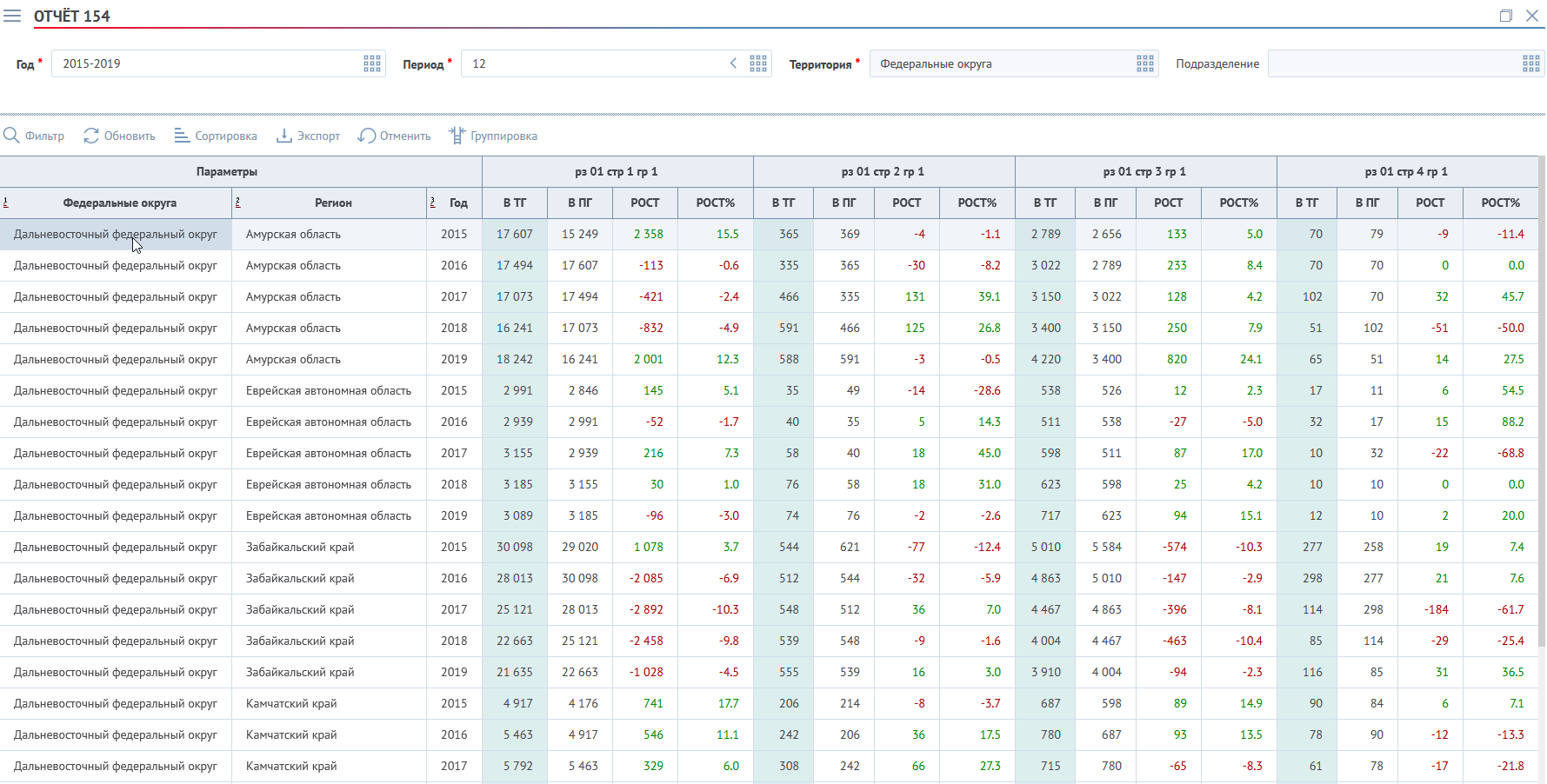 Статистические данные
Система
сбора
Браузер
Матрицы
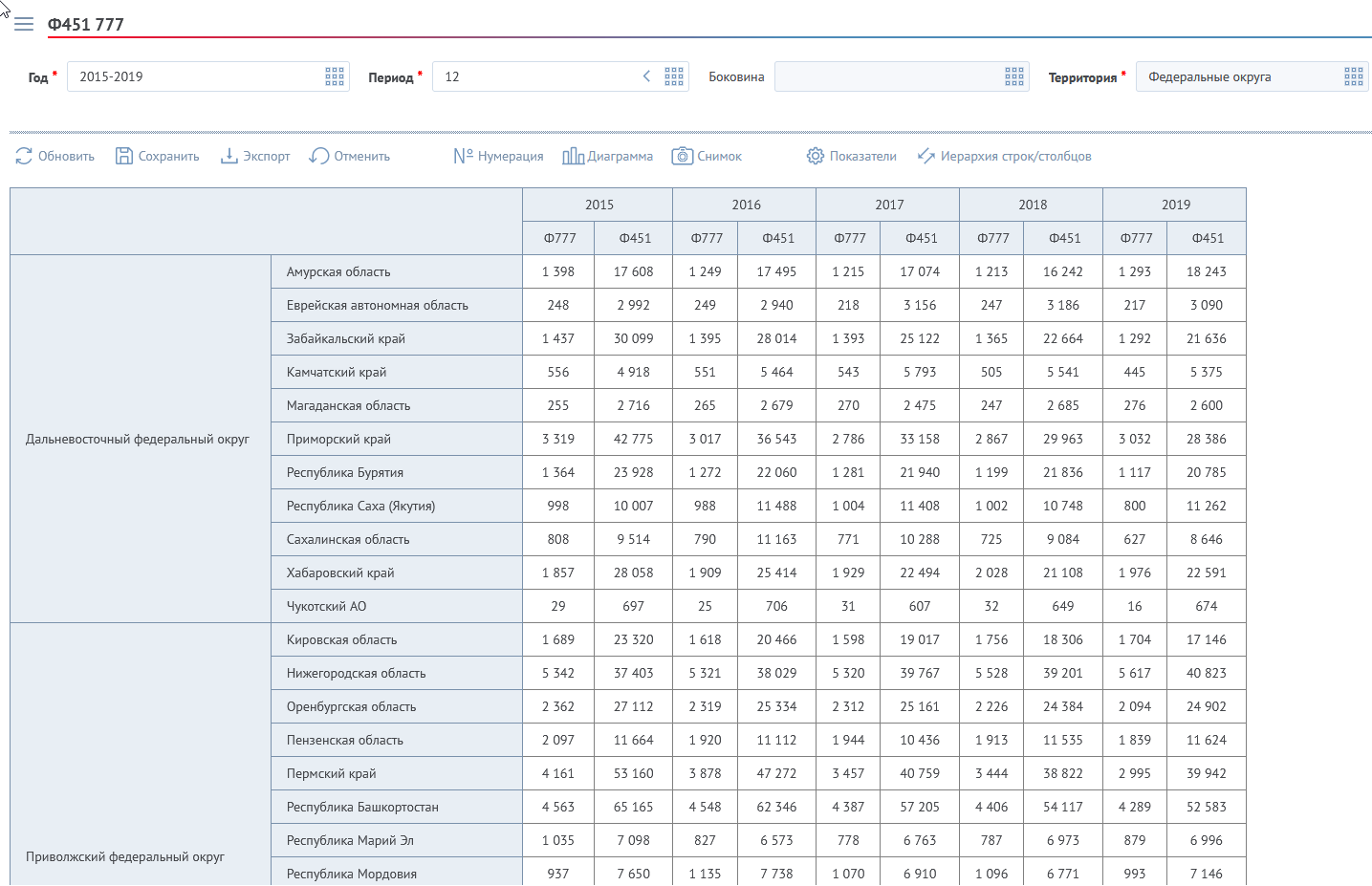 Разработанные
Отчёты
PostgreSQL
-Поиск и выбор базовых 
 показателей
-Формирование расчётных 
 показателей
-Выбор размерностей 
  год, период, 
  подразделение, регион
Графики
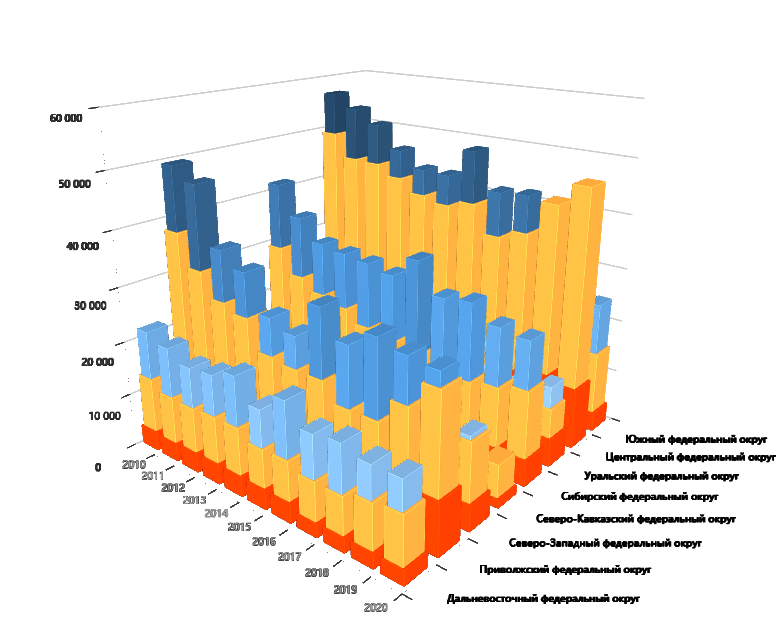 пользователи
Open Office
аналитики
[Speaker Notes: Заказчик имеет специфическую ретроспективную базу статистических показателей в разрезах периодов, регионов и подразделений.
Пользователь аналитического модуля может легко найти нужные по теме показатели, и на их базе построить табличный, матричный и графические отчёты.]
4   LUI для аналитической отчётности
Постановка задачи
Таблицы
No coding
миграция
PostgreSQL
Oracle
Интерактивность:
Фильтры
Сортировки
Группировки
Drill-down
Форматирование
Заголовки
Расположение
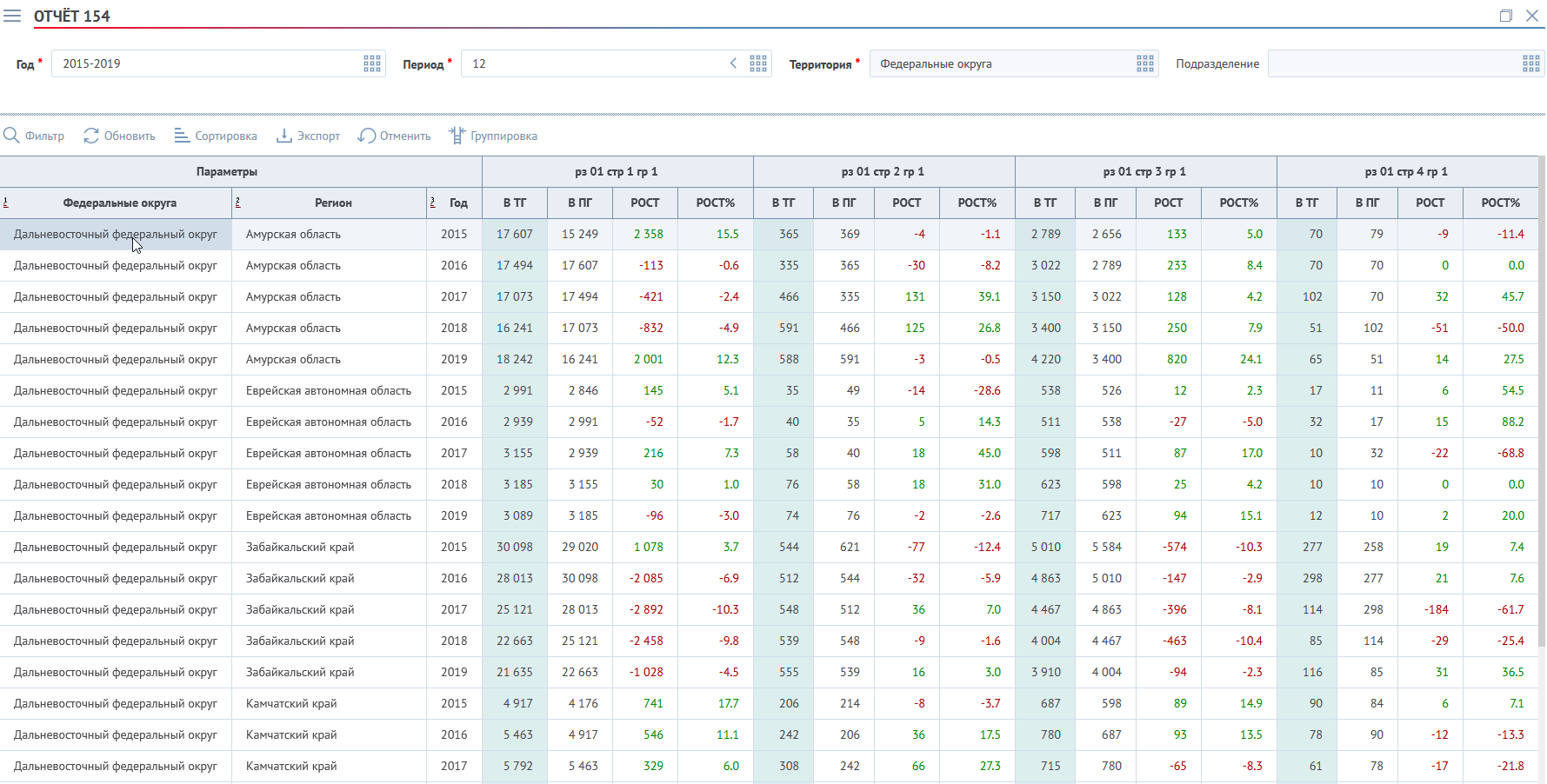 Статистические данные
Система
сбора
Браузер
Матрицы
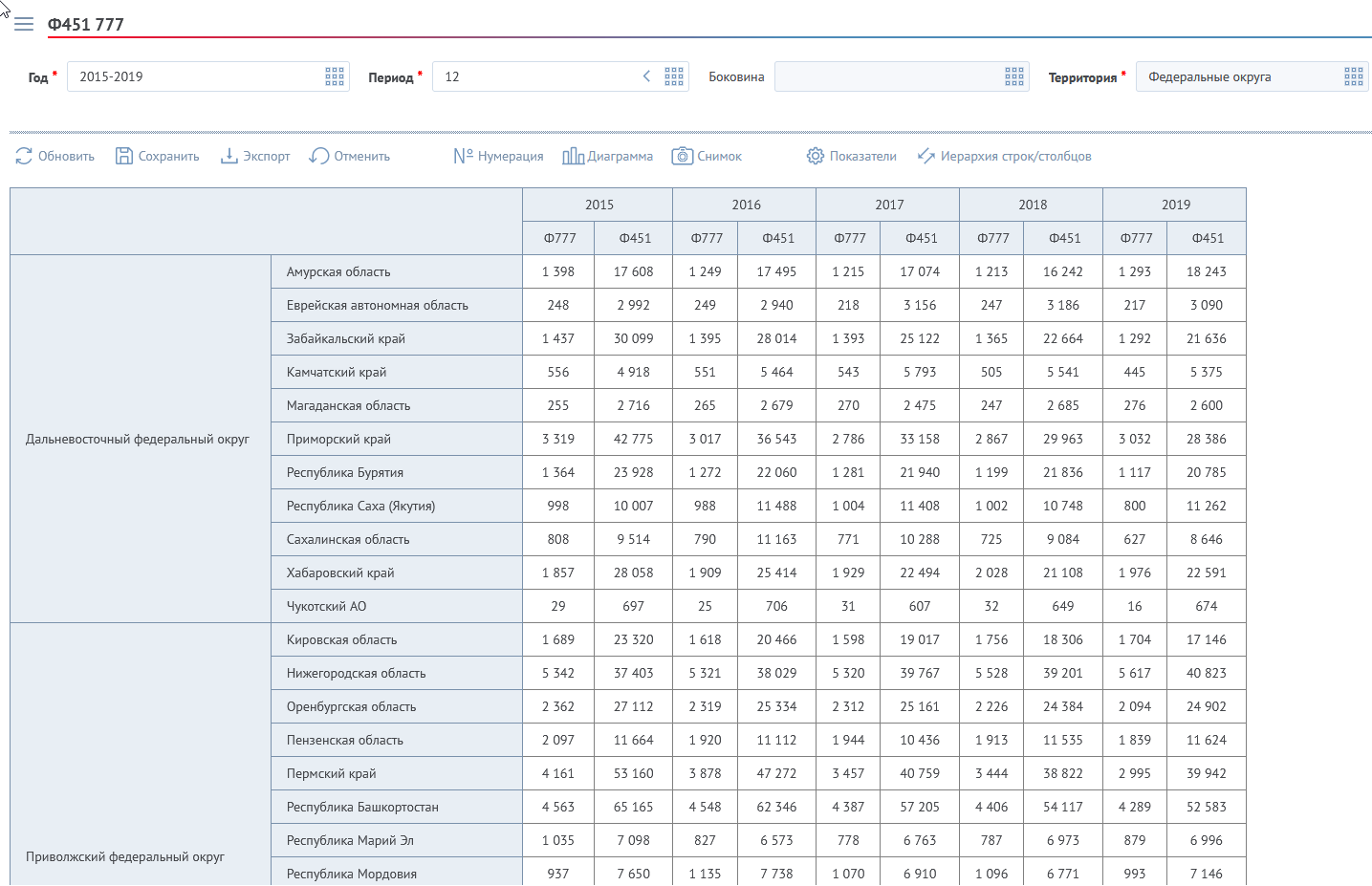 Разработанные
Отчёты
PostgreSQL
-Поиск и выбор базовых 
 показателей
-Формирование расчётных 
 показателей
-Выбор размерностей 
  год, период, 
  подразделение, регион
Графики
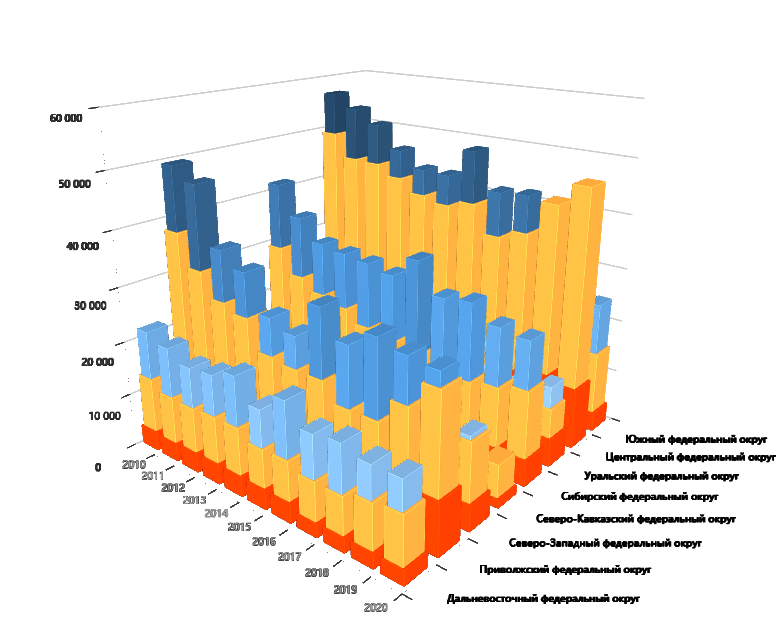 пользователи
Open Office
аналитики
[Speaker Notes: Заказчик имеет специфическую ретроспективную базу статистических показателей в разрезах периодов, регионов и подразделений.
Пользователь аналитического модуля может легко найти нужные по теме показатели, и на их базе построить табличный, матричный и графические отчёты.]
5   LUI для аналитической отчётности
Постановка задачи
Таблицы
No coding
миграция
PostgreSQL
Oracle
Интерактивность:
Фильтры
Сортировки
Группировки
Drill-down
Форматирование
Заголовки
Расположение
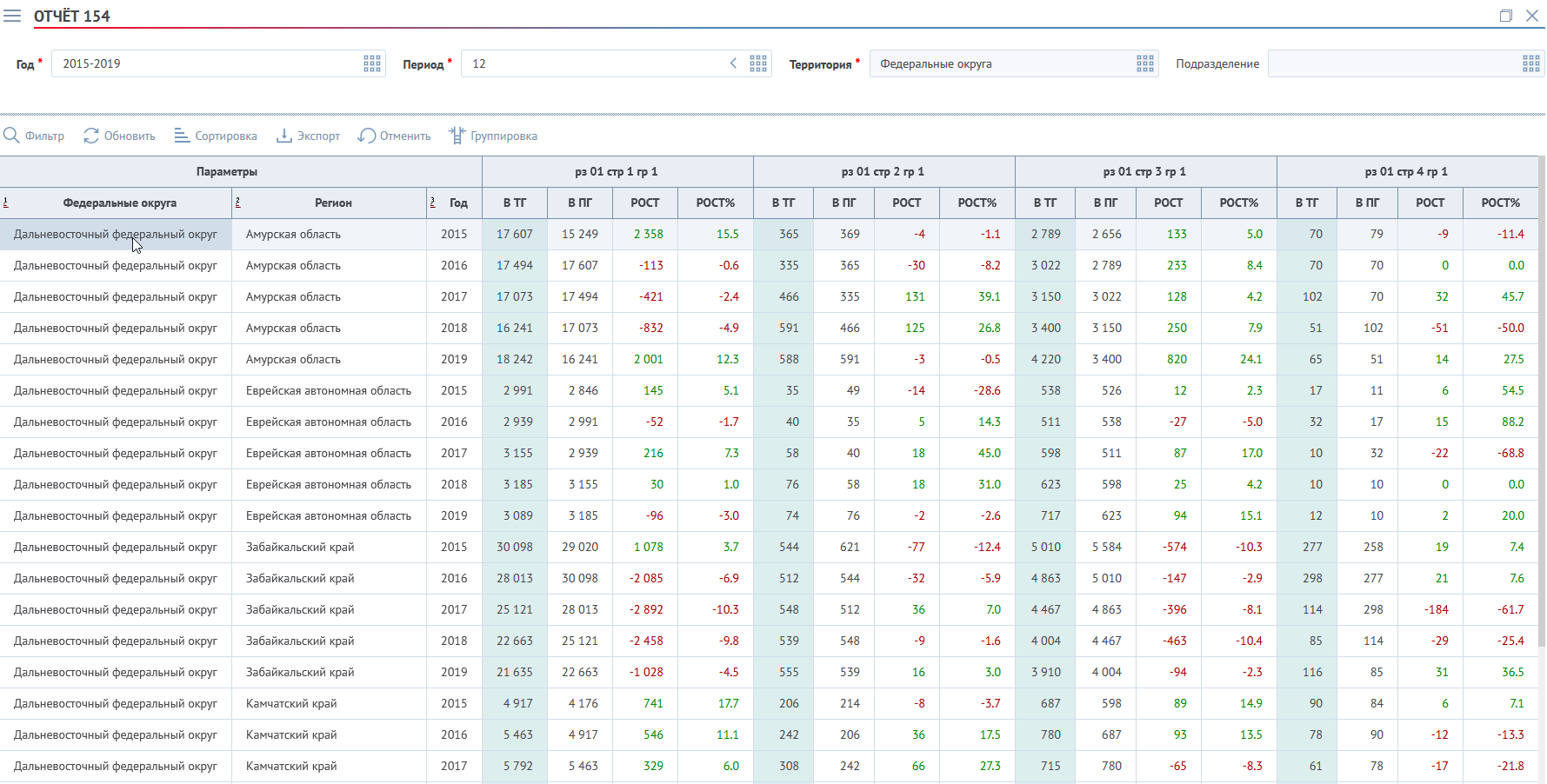 Статистические данные
Система
сбора
Браузер
Матрицы
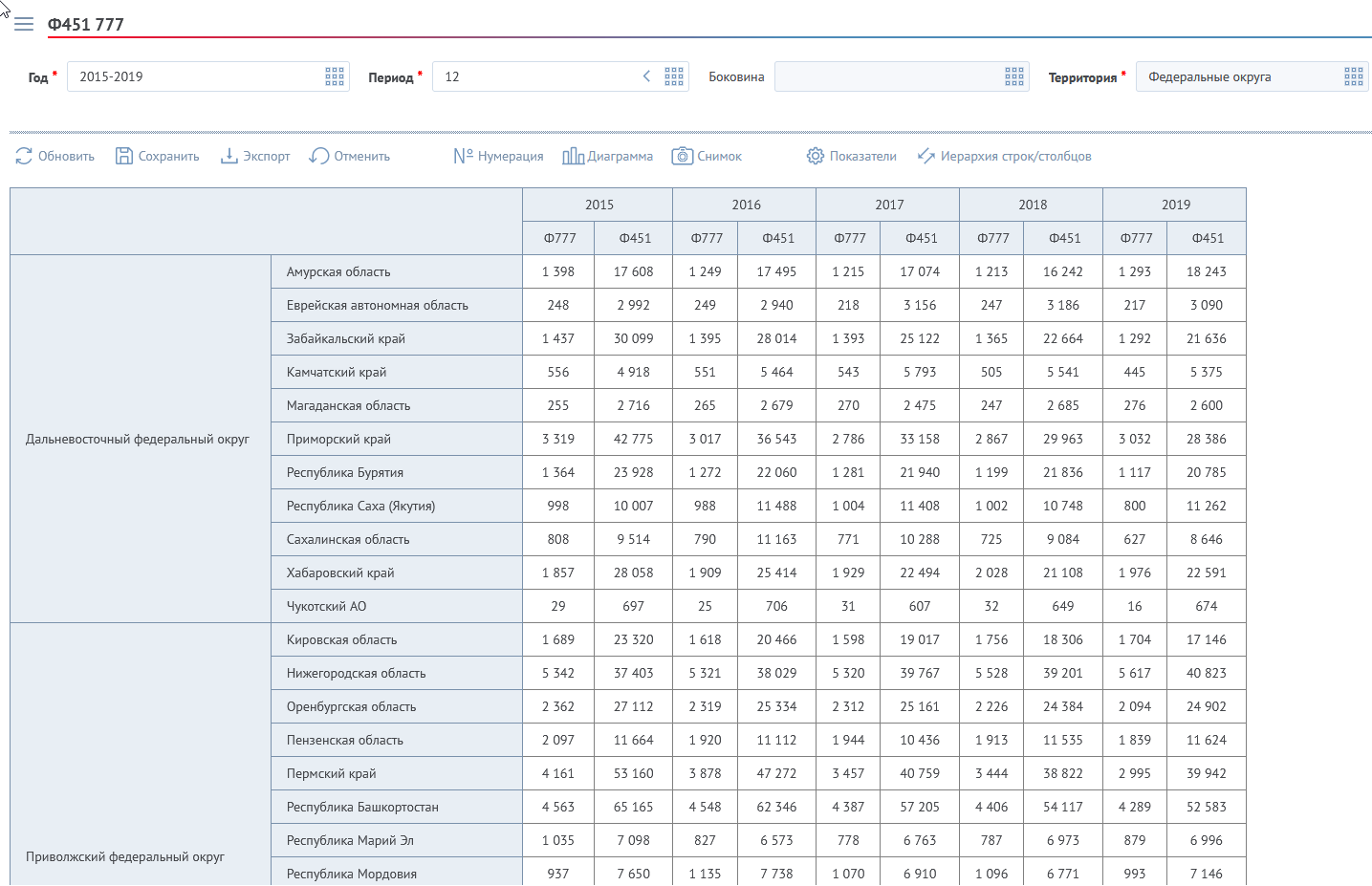 Разработанные
Отчёты
PostgreSQL
-Поиск и выбор базовых 
 показателей
-Формирование расчётных 
 показателей
-Выбор размерностей 
  год, период, 
  подразделение, регион
Графики
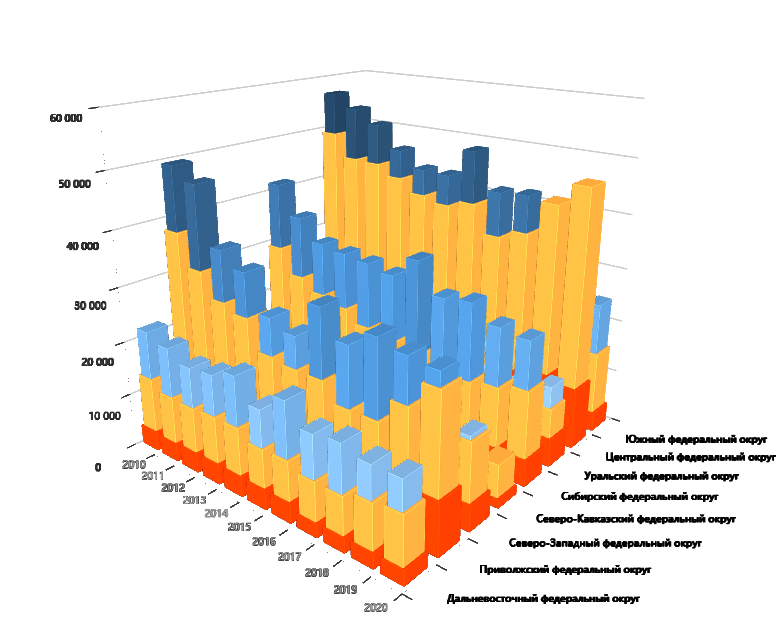 пользователи
Свойства отчёта:
Версионность
Управление доступом
Коллективность
Жизненный цикл
Open Office
аналитики
[Speaker Notes: Заказчик имеет специфическую ретроспективную базу статистических показателей в разрезах периодов, регионов и подразделений.
Пользователь аналитического модуля может легко найти нужные по теме показатели, и на их базе построить табличный, матричный и графические отчёты.]
6   LUI для аналитической отчётности
Постановка задачи
Таблицы
No coding
миграция
PostgreSQL
Oracle
Интерактивность:
Фильтры
Сортировки
Группировки
Drill-down
Форматирование
Заголовки
Расположение
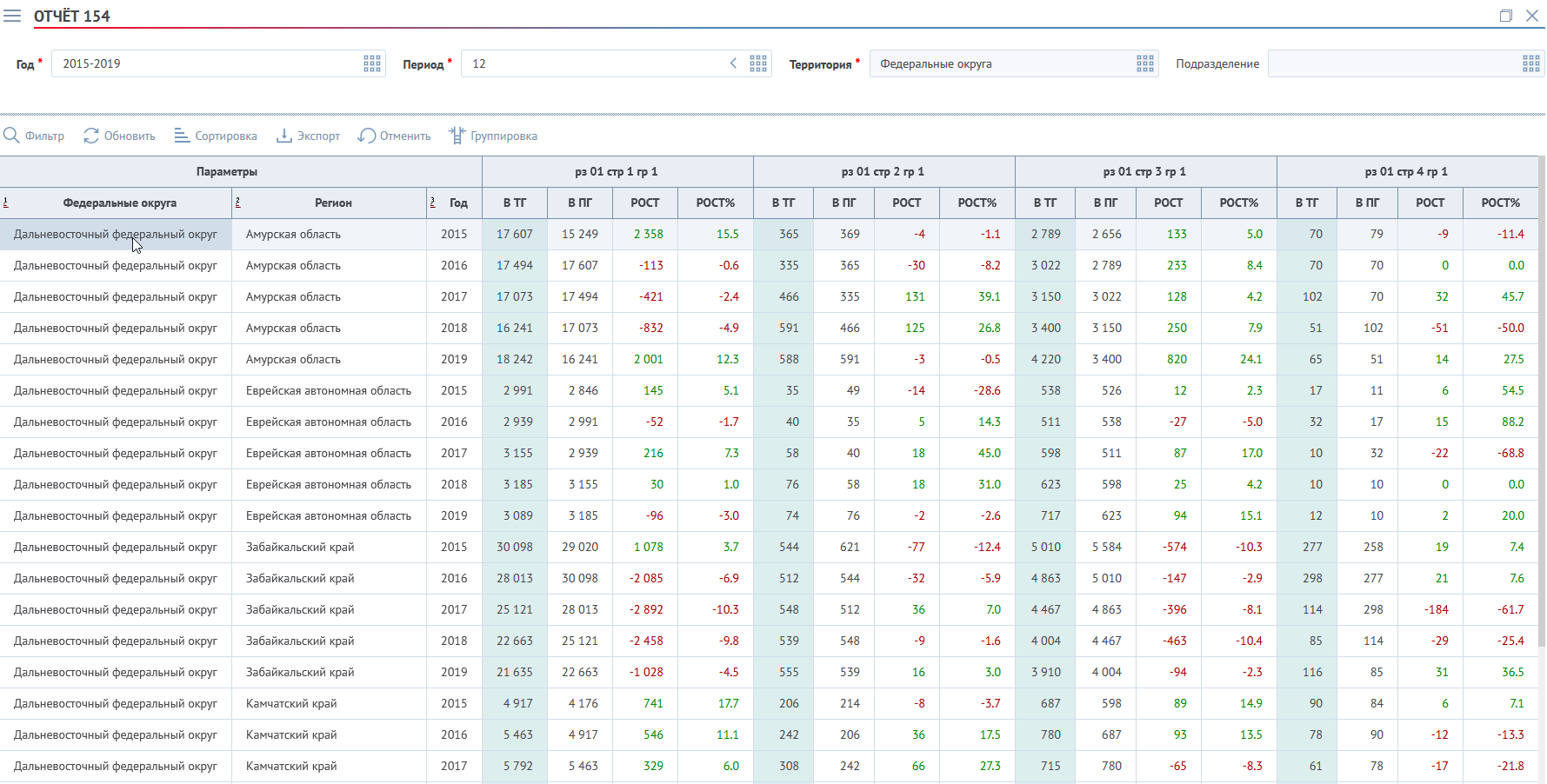 Статистические данные
Система
сбора
Клиент= 
 Эльбрус
Браузер
Матрицы
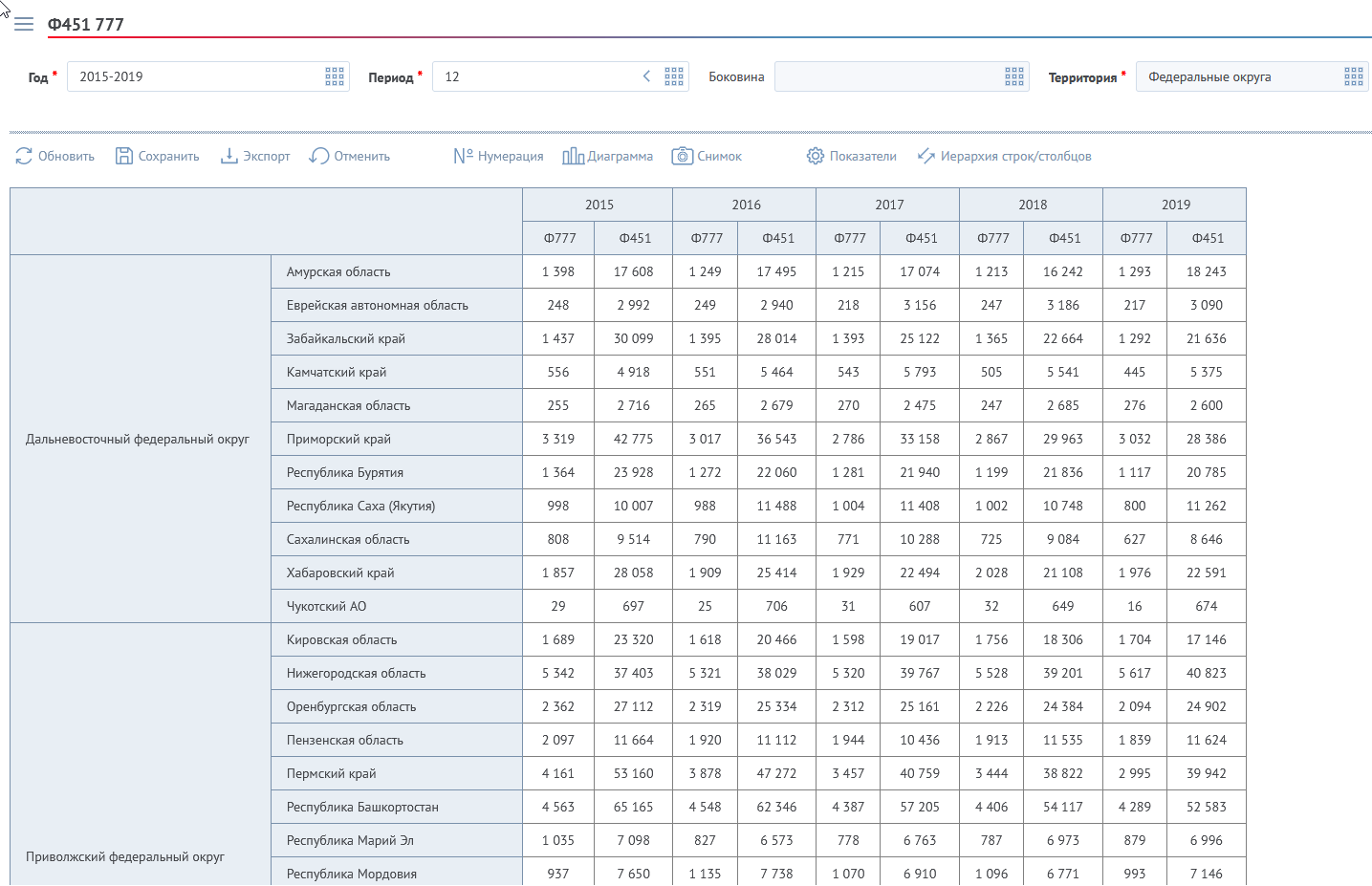 Разработанные
Отчёты
PostgreSQL
Сервер =  Эльбрус
-Поиск и выбор базовых 
 показателей
-Формирование расчётных 
 показателей
-Выбор размерностей 
  год, период, 
  подразделение, регион
Графики
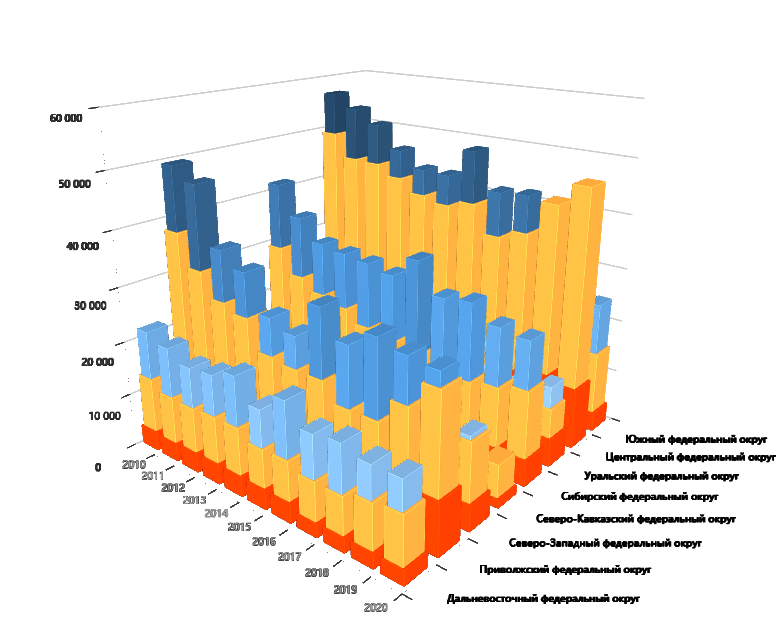 пользователи
Свойства отчёта:
Версионность
Управление доступом
Коллективность
Жизненный цикл
Open Office
аналитики
[Speaker Notes: Заказчик имеет специфическую ретроспективную базу статистических показателей в разрезах периодов, регионов и подразделений.
Пользователь аналитического модуля может легко найти нужные по теме показатели, и на их базе построить табличный, матричный и графические отчёты.]
7   LUI для аналитической отчётности
Миграция Oracle->Postgres
Цели: 
1 Выполнить перенос структур данных и самих данных 
как можно быстрее для обеспечения разработки 
системы аналитических отчётов в условиях близких к реальной эксплуатации.
2 Получить генератор скриптов для итеративного 
многократного применения

Средства: LUI4ORA2PG https://pgconf.ru/2021/288310
миграция
PostgreSQL
Oracle
Статистические данные
Система
сбора
[Speaker Notes: Заказчик имеет специфическую ретроспективную базу статистических показателей в разрезах периодов, регионов и подразделений.
Пользователь аналитического модуля может легко найти нужные по теме показатели, и на их базе построить табличный, матричный и графические отчёты.]
8   LUI для аналитической отчётности
Миграция Oracle->Postgres
Цели: 
1 Выполнить перенос структур данных и самих данных 
как можно быстрее для обеспечения разработки 
системы аналитических отчётов в условиях реальной эксплуатации.
2 Получить генератор скриптов для итеративного 
многократного применения

Средства: LUI4ORA2PG
миграция
PostgreSQL
Oracle
Статистические данные
Система
сбора
Скрипт для Postgres
Проект миграции приложения
Хранится в PostgreSQL
Этапы миграции
Подготовка к автомиграции
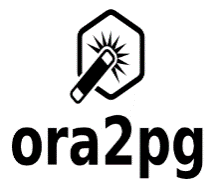 Объект проекта
Объект проекта
Объект проекта
Автомиграция
Объект проекта
Модель объекта Oracle
Модель объекта PostgreSQL
Вручную
таблицы
индексы
данные
триггеры
[Speaker Notes: Заказчик имеет специфическую ретроспективную базу статистических показателей в разрезах периодов, регионов и подразделений.
Пользователь аналитического модуля может легко найти нужные по теме показатели, и на их базе построить табличный, матричный и графические отчёты.]
9   LUI для аналитической отчётности
Миграция Oracle->Postgres
Цели: 
1 Выполнить перенос структур данных и самих данных 
как можно быстрее для обеспечения разработки 
системы аналитических отчётов в условиях реальной эксплуатации.
2 Получить генератор скриптов для итеративного 
многократного применения

Средства: LUI4ORA2PG
миграция
PostgreSQL
Oracle
Статистические данные
Система
сбора
% ручного труда
1 Миграция данных и их структур
Таблицы – ключи – индексы – ограничения целостности и др.
Домены и типы данных
Данные
2 Миграция программ на языках СУБД Oracle
SQL (Oracle) -> SQL (Postgres)
PL/SQL(Oracle)->PL/pgSQL(Postgres)
3 Миграция программ на иных языках
Интерфейс пользователя
[Speaker Notes: Заказчик имеет специфическую ретроспективную базу статистических показателей в разрезах периодов, регионов и подразделений.
Пользователь аналитического модуля может легко найти нужные по теме показатели, и на их базе построить табличный, матричный и графические отчёты.]
10   LUI для аналитической отчётности
Принципиальная схема
Браузер
LUI
Выполнение приложений
Интеграция с внешними системами
Web-сервер
Настраиваемые стили
Хранение шаблонов
и моделей
отчётов
Сервер приложений
Сервер визуализации
Postgres
http
xml
jdbc
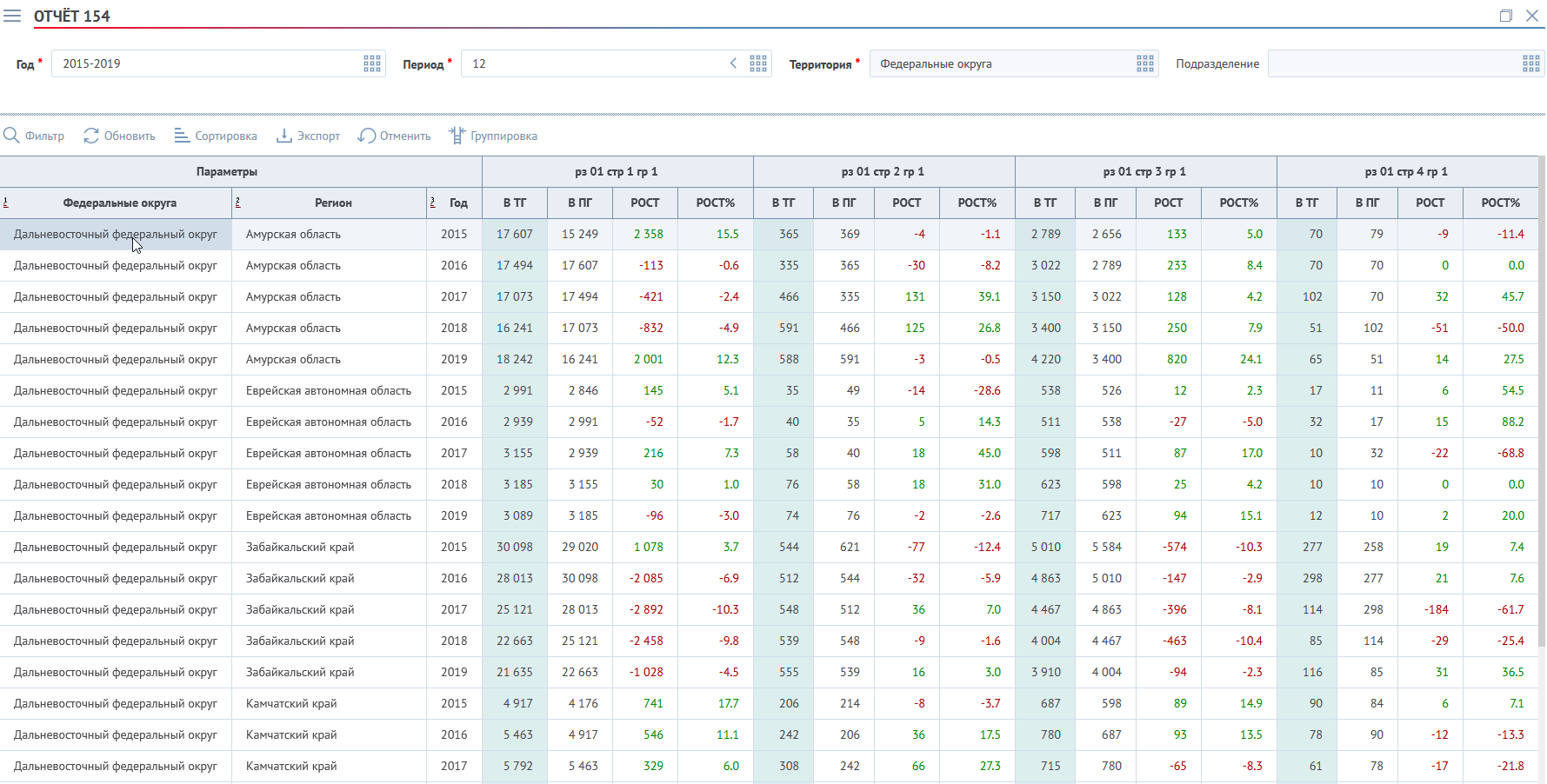 jdbc
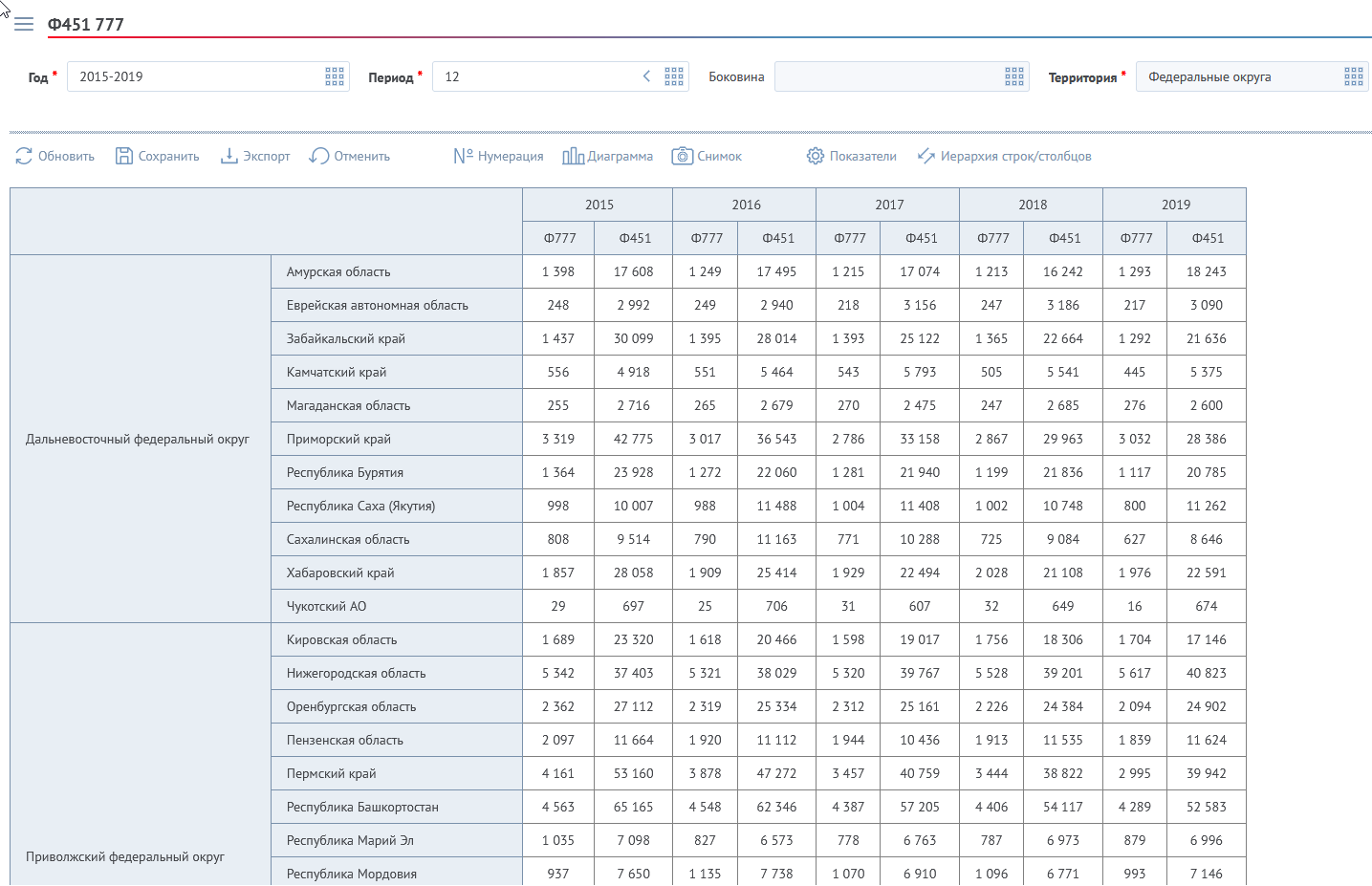 Статистические данные
Oracle Postgres
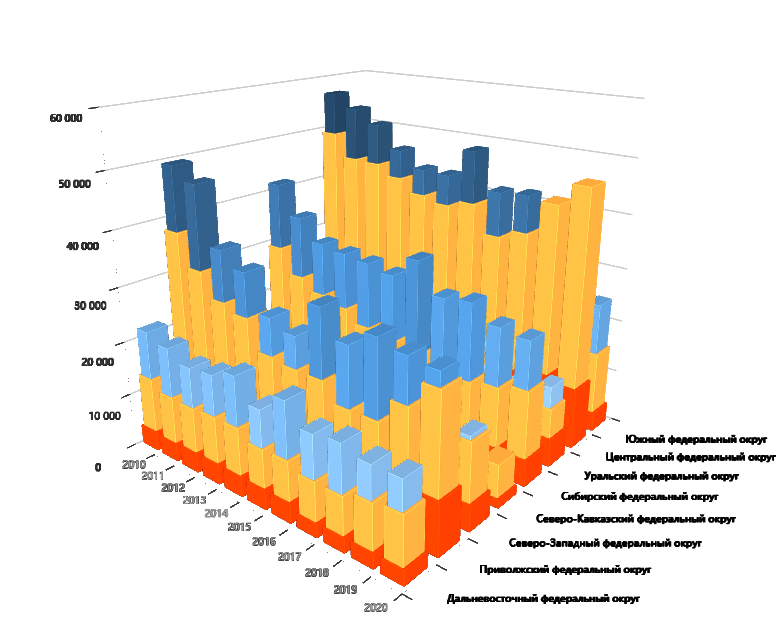 [Speaker Notes: Заказчик имеет специфическую ретроспективную базу статистических показателей в разрезах периодов, регионов и подразделений.
Пользователь аналитического модуля может легко найти нужные по теме показатели, и на их базе построить табличный, матричный и графические отчёты.]
11   LUI для аналитической отчётности
Как это работает
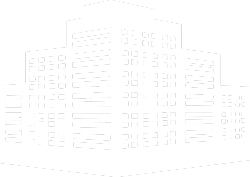 6. Запрос из структуры JSON2 - по шаблонам из метаданных в базе LUI
База LUI
База Stat
База LUI
3.	Создание временной таблицы
4.	Заполнение временной таблицы результатами вычислений с использованием статистических данных – по шаблонам из структуры JSON1
Госсектор
Бизнес
1.	Выявление необходимых данныхдля построения аналитического отчёта
2.	Формирование структуры JSON1на основании метаданных в базе LUI
5.	Формирование JSON2 из временной таблицы
7. Отображение данных
12   LUI для аналитической отчётности
Как это работает
select {SQL:(LUI) select … from метаданные LUI} from json_to_recordset('
{PLPGSQL:(Stat) declare …
begin
  create temp table temp_data( -- 3. создание временной таблицы
  …
  ) on commit drop; -- живёт до конца транзакции
  for rec in (
    select * from json_to_recordset('{SQL:(LUI)
      select json_agg(row_to_json(r)) from ( -- 2. Формирование структуры JSON1
        select … from метаданные LUI -- 1. Выявление необходимых данных для построения аналитического отчёта
      ) r}'::json) as (…)
  ) loop
    insert into temp_data … -- 4. Заполнение временной таблицы результатами вычислений с использованием JSON1
  end loop;
  update temp_data … -- многопроходное построение вторичных данных
  select json_agg(row_to_json(t)) into retval from temp_data t; -- 5. Формирование структуры JSON2
  perform set_config('LUI.RETVAL', retval, false);
end;}
'::json) as r (…) -- 6. Запрос из структуры JSON2
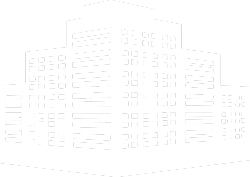 Госсектор
Бизнес
13   LUI для аналитической отчётности
Как это работает
select {SQL:(LUI) select … from метаданные LUI} from json_to_recordset('
{PLPGSQL:(Stat) declare …
begin
  create temp table temp_data( -- 3. создание временной таблицы
  …
  ) on commit drop; -- живёт до конца транзакции
  for rec in (
    select * from json_to_recordset('JSON1'::json) as (…)
  ) loop
    insert into temp_data … -- 4. Заполнение временной таблицы результатами вычислений с использованием JSON1
  end loop;
  update temp_data … -- многопроходное построение вторичных данных
  select json_agg(row_to_json(t)) into retval from temp_data t; -- 5. Формирование структуры JSON2
  perform set_config('LUI.RETVAL', retval, false);
end;}
'::json) as r (…) -- 6. Запрос из структуры JSON2
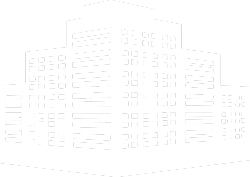 Госсектор
Бизнес
14   LUI для аналитической отчётности
Как это работает
select {SQL:(LUI) select … from метаданные LUI} from json_to_recordset('JSON2'::json) as r (…) -- 6. Запрос из структуры JSON2
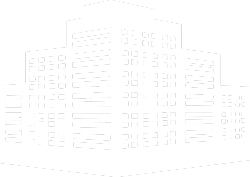 Госсектор
Бизнес
15   LUI для аналитической отчётности
Как это работает
select f1(r), … fn(r) from json_to_recordset('JSON2'::json) as r (…)-- 6. Запрос из структуры JSON2
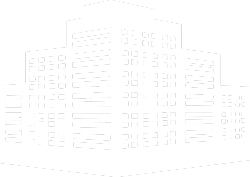 Госсектор
Бизнес
16   LUI для аналитической отчётности
Виды отчётов
Интерактивные списки
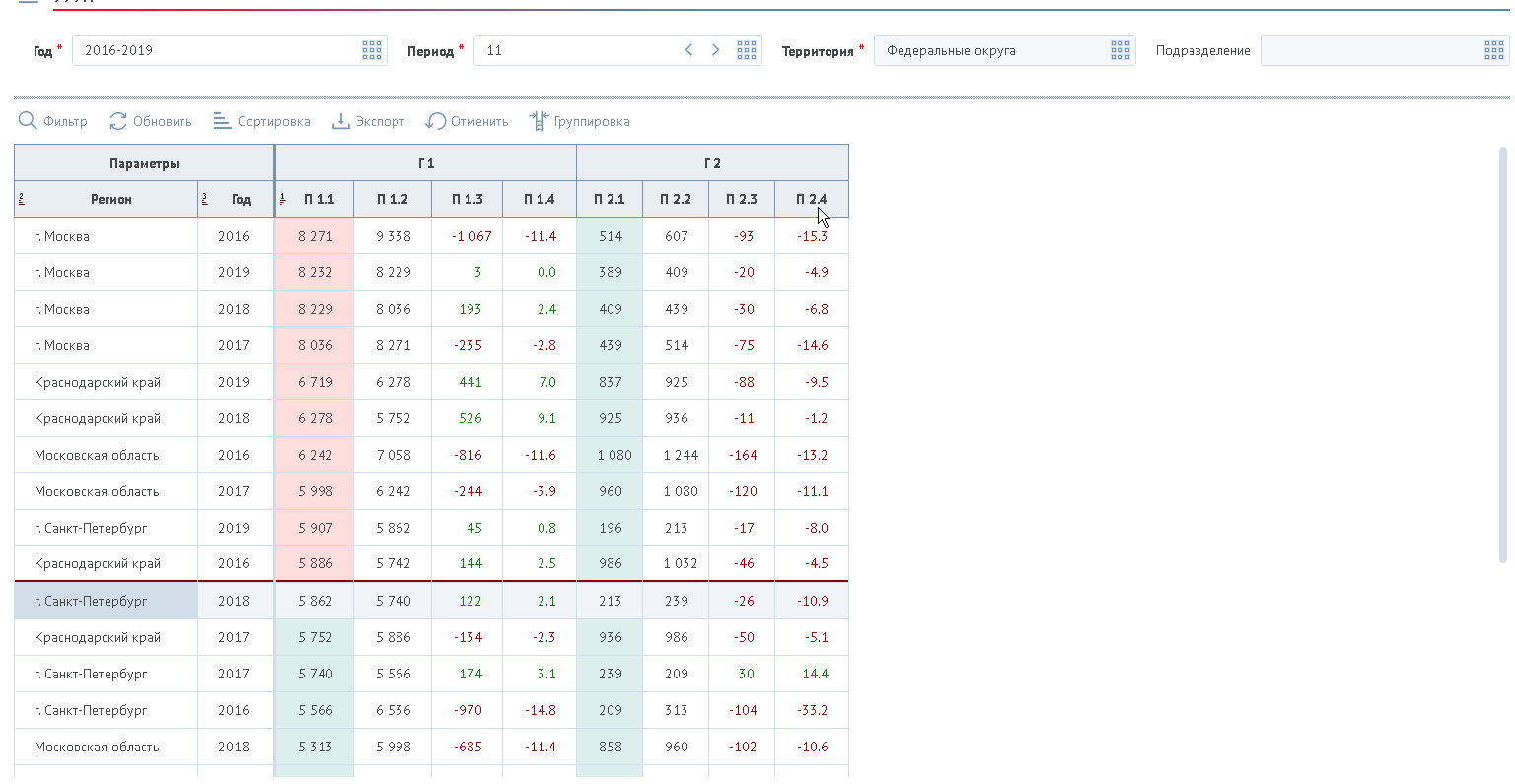 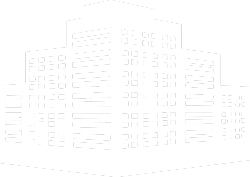 Бизнес
17   LUI для аналитической отчётности
Виды отчётов
Интерактивные списки
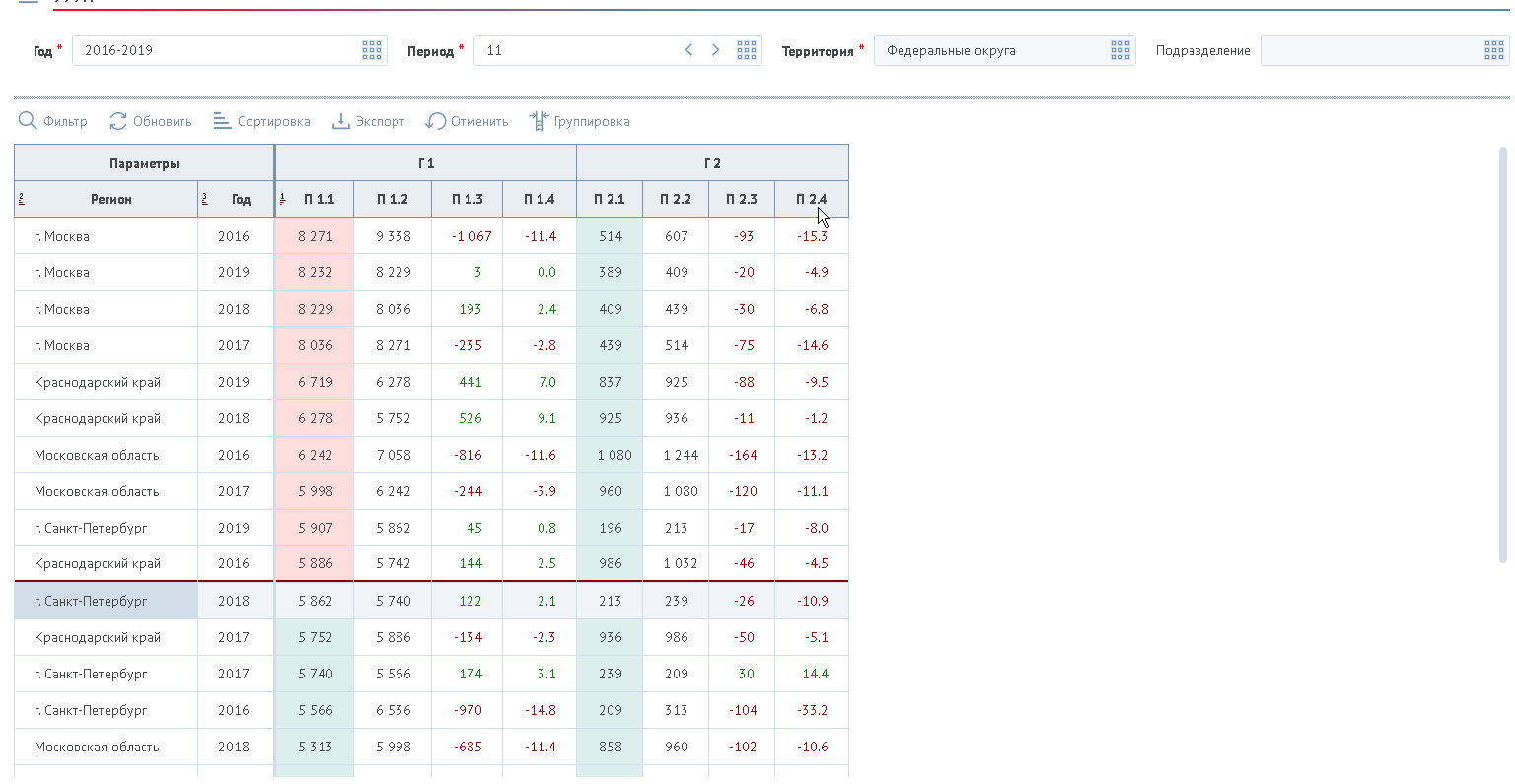 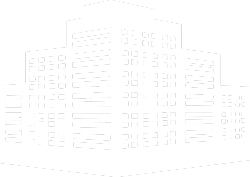 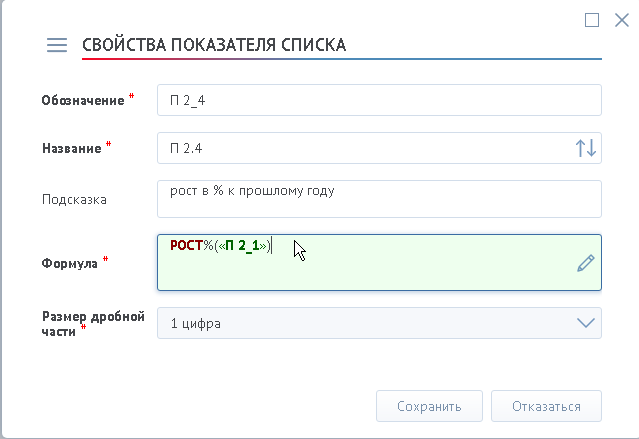 Бизнес
18   LUI для аналитической отчётности
1        ФОРС-Телеком
Виды отчётов
Виды отчётов
Группировка данных
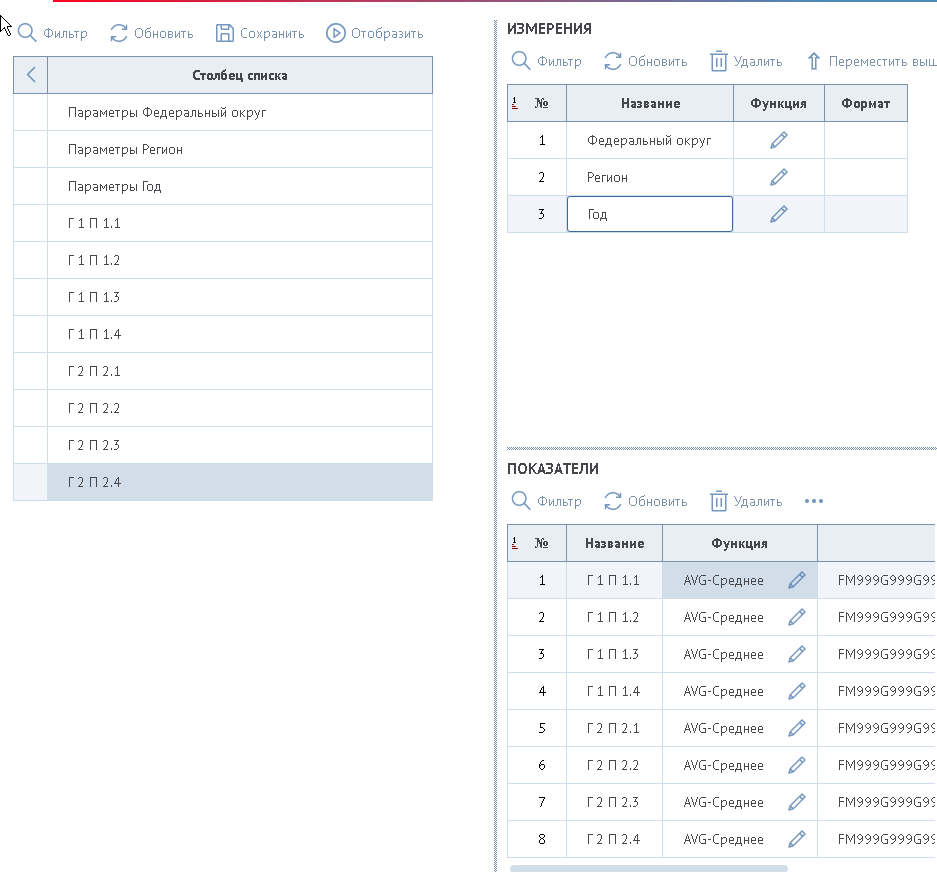 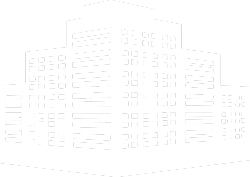 Бизнес
19   LUI для аналитической отчётности
1        ФОРС-Телеком
Виды отчётов
Виды отчётов
Группировка данных
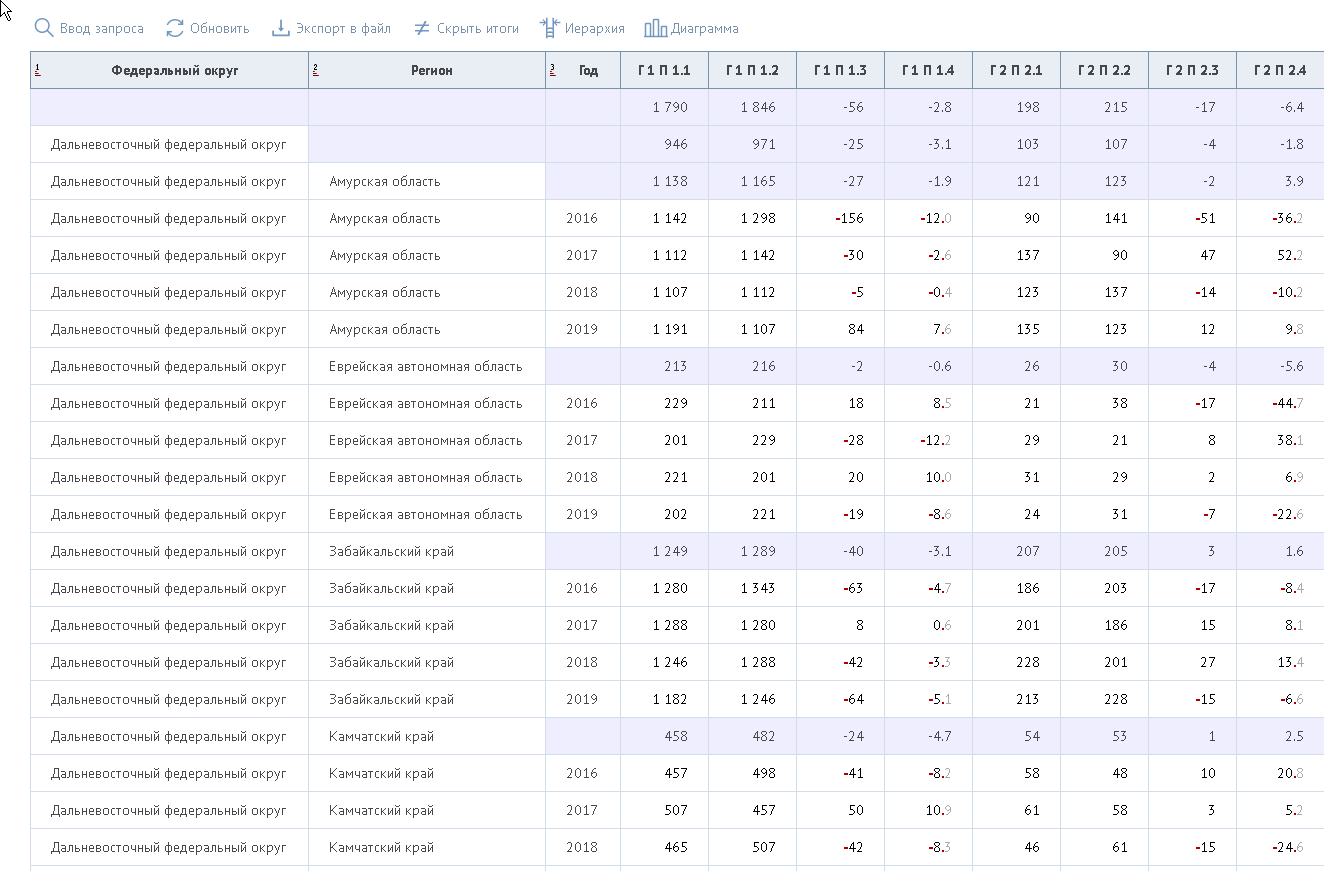 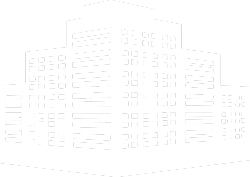 Бизнес
20   LUI для аналитической отчётности
Виды отчётов
Группировка данных
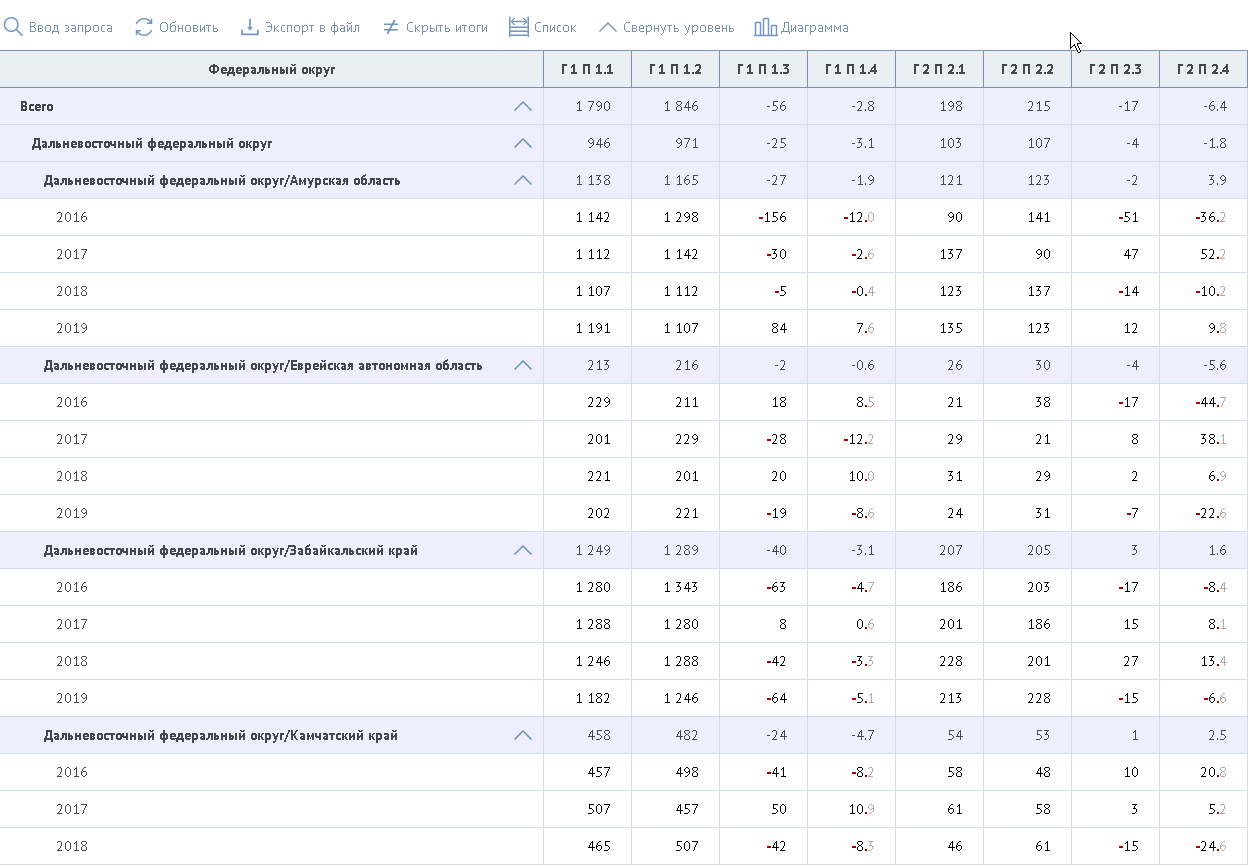 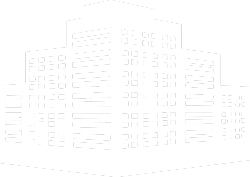 Бизнес
21   LUI для аналитической отчётности
Виды отчётов
Интерактивные иерархические матрицы
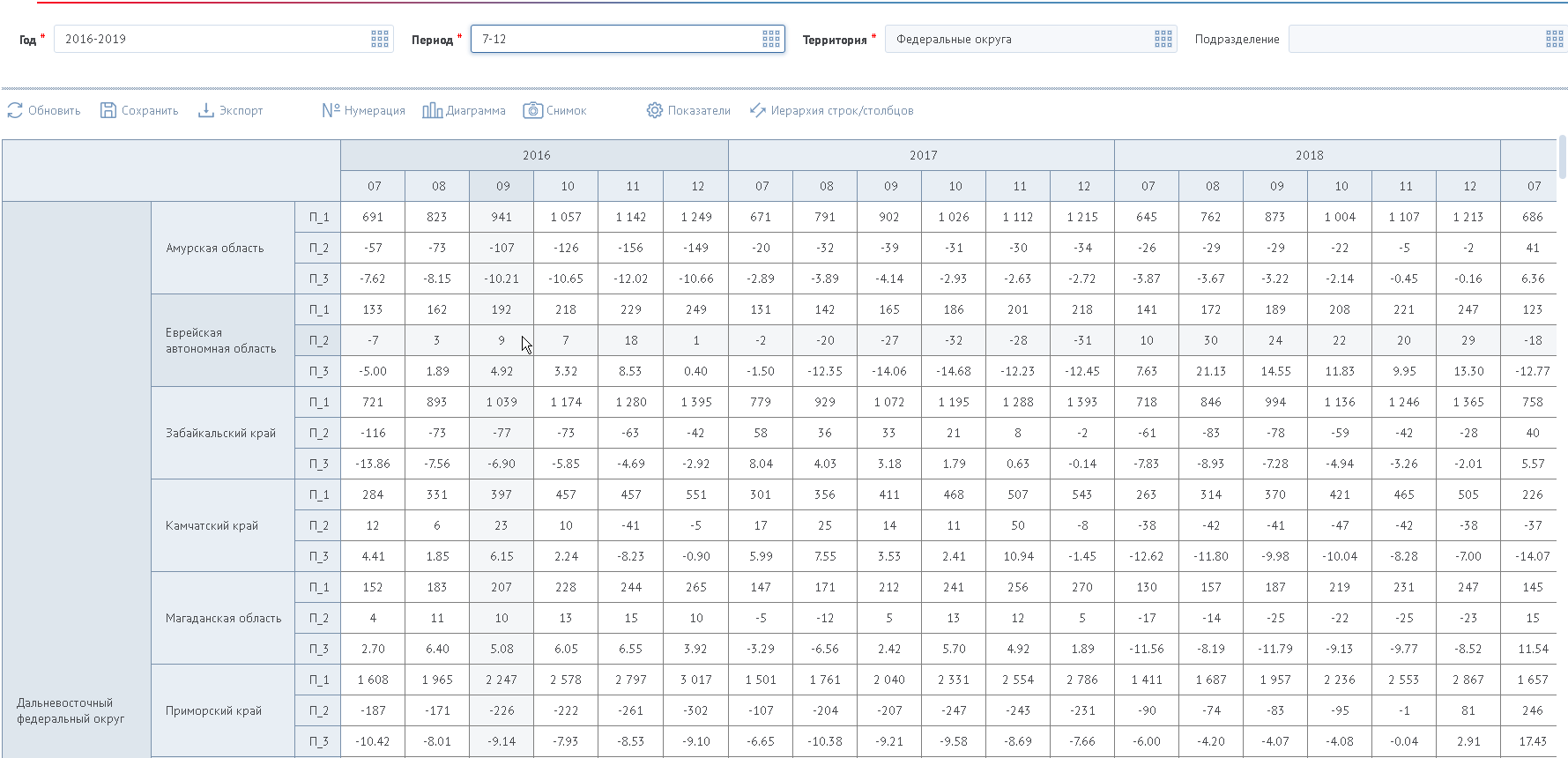 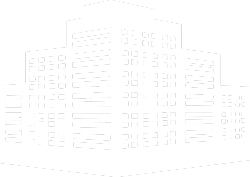 Бизнес
22   LUI для аналитической отчётности
Виды отчётов
Интерактивные иерархические матрицы
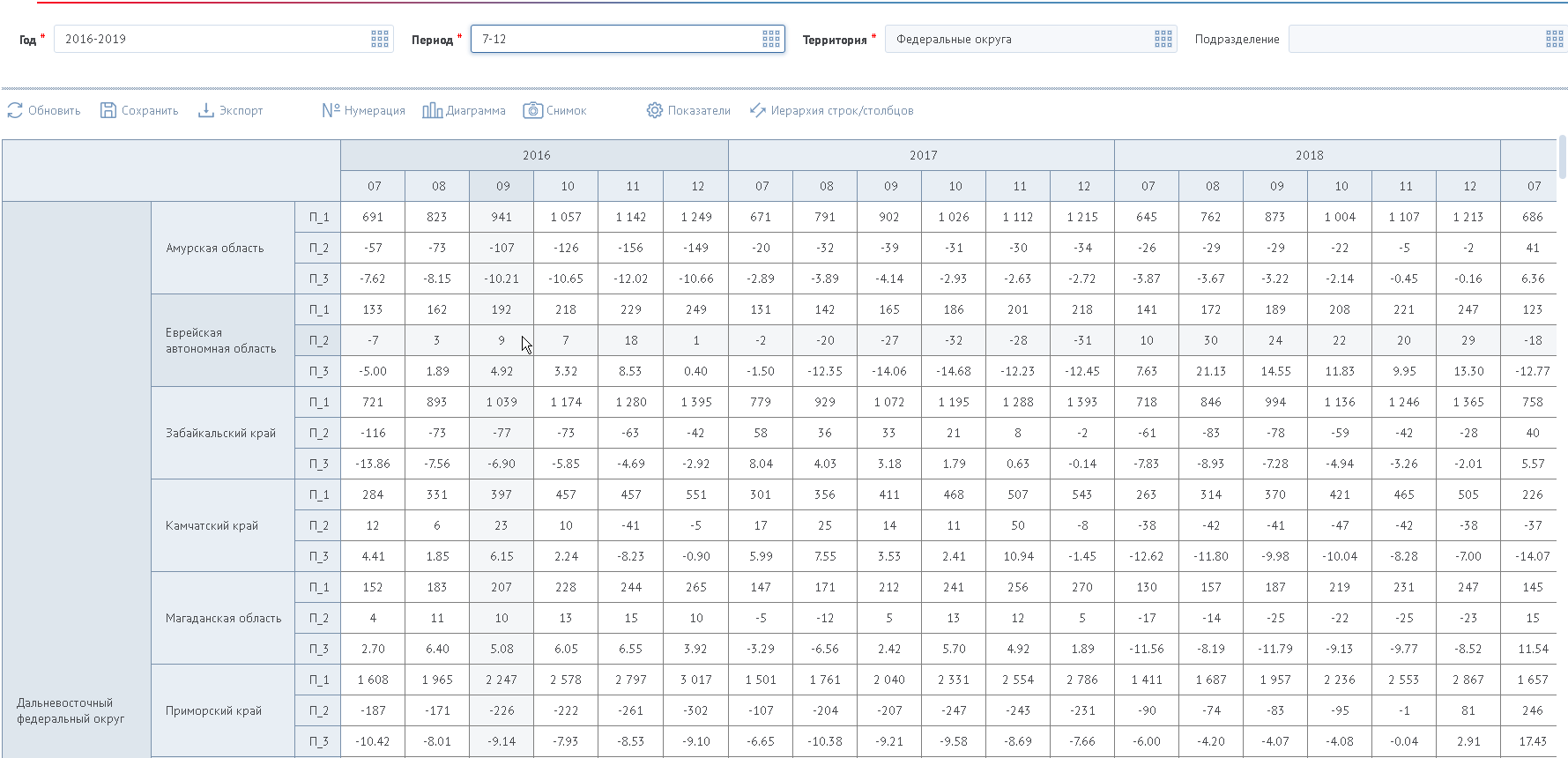 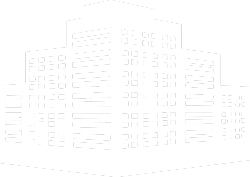 Бизнес
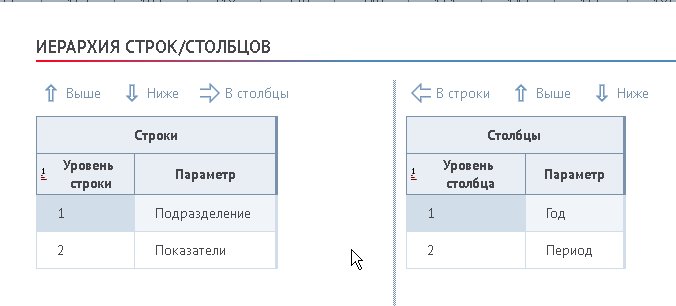 23   LUI для аналитической отчётности
Виды отчётов
Интерактивные иерархические матрицы
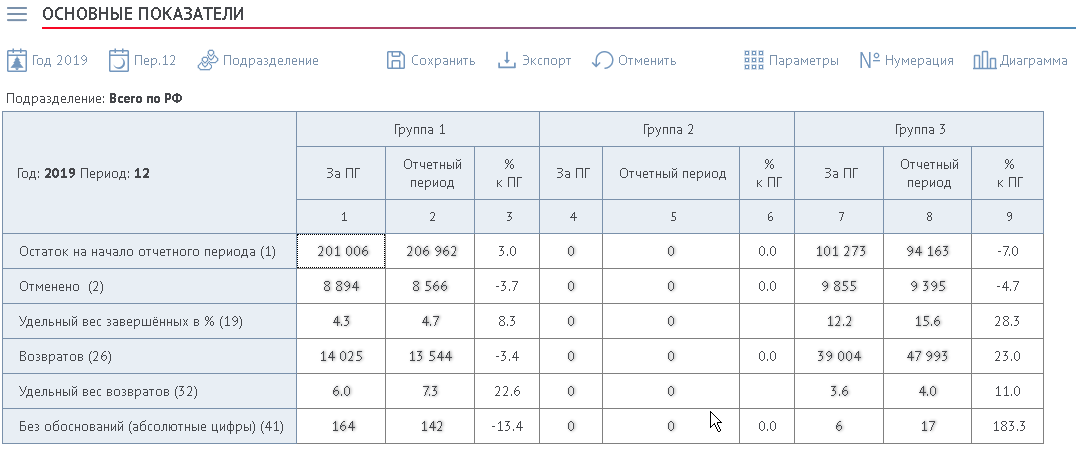 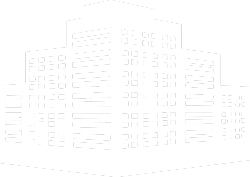 Бизнес
24   LUI для аналитической отчётности
Виды отчётов
Интерактивные диаграммы
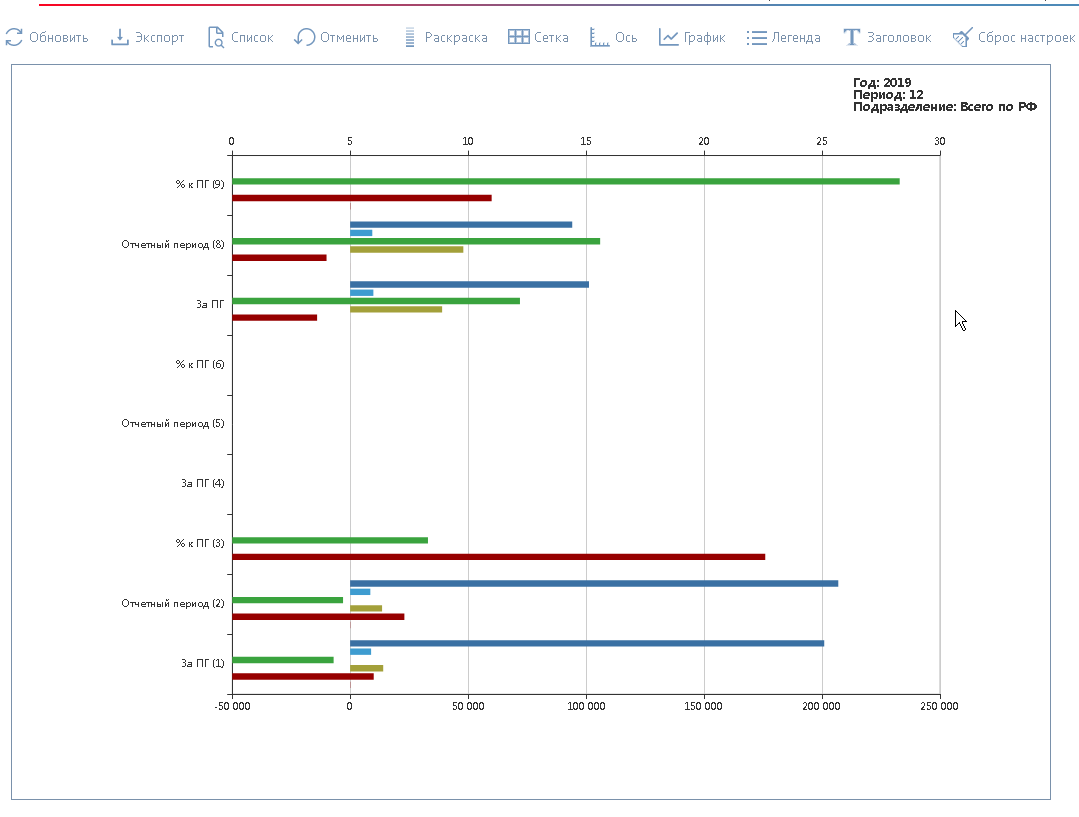 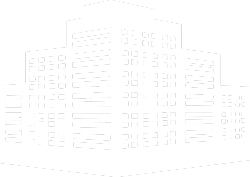 Бизнес
25   LUI для аналитической отчётности
Виды отчётов
Интерактивные диаграммы
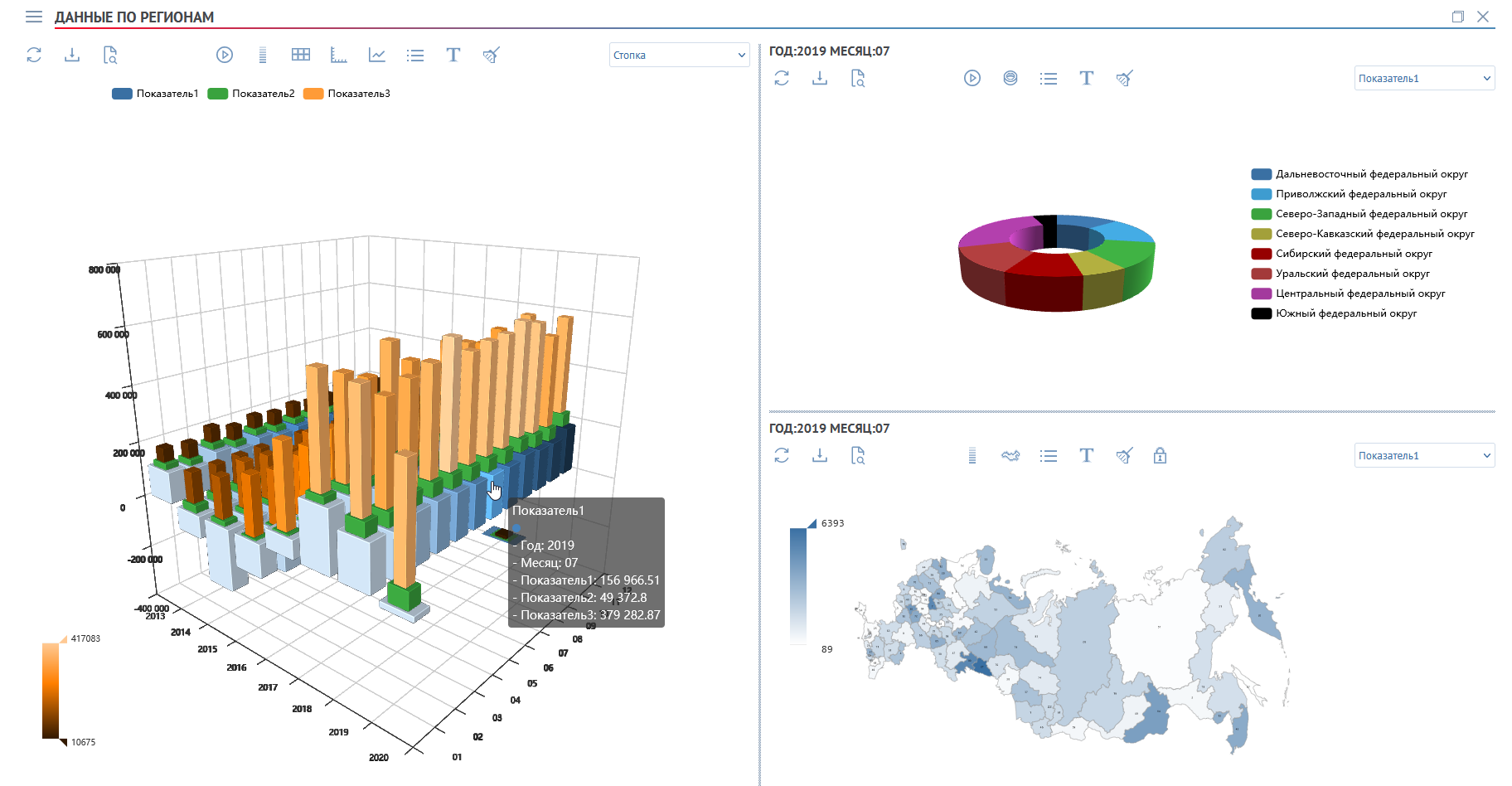 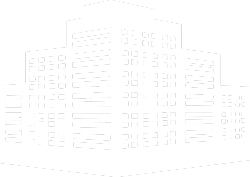 Бизнес
26   LUI для аналитической отчётности
Виды отчётов
Интерактивные диаграммы
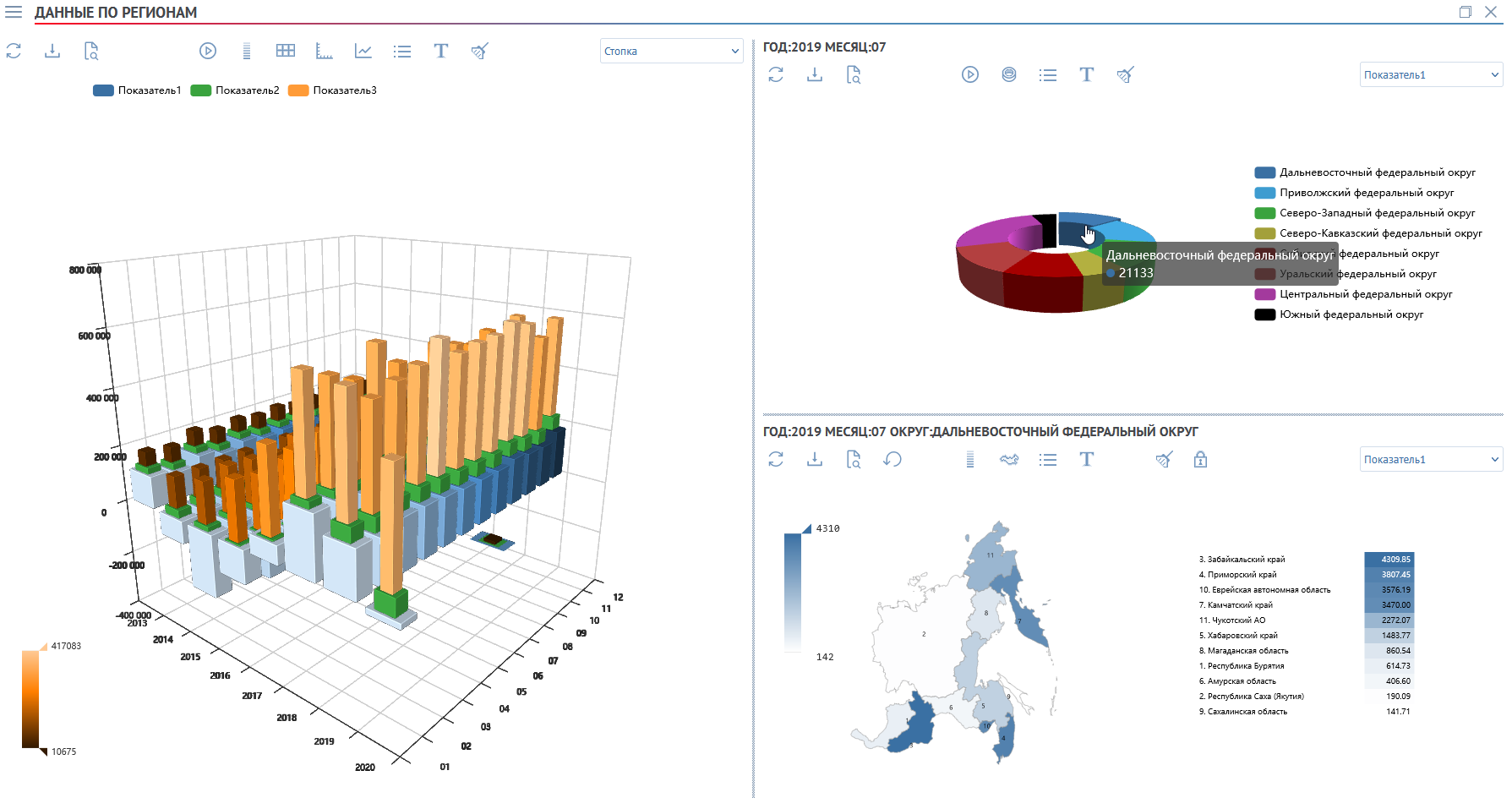 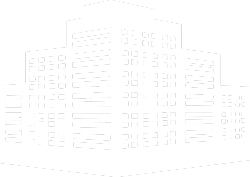 Бизнес
27   LUI для аналитической отчётности
Карты для диаграмм
Требования: 

10 контурных карт с административными границами:
 РФ по федеральным округам,
 РФ по субъектам федерации,
 8 федеральных округов с   границами субъектов
Всё должно работать без доступа в Интернет
Какой выбрать формат? 
GeoJSON !
Подходит для средств отображения (JavaScript библиотеки)
Легко хранить и обрабатывать в PostgreSQL
Легко добавлять атрибуты регионов
28   LUI для аналитической отчётности
Карты для диаграмм
Поиски в открытых и платных источниках дали такой результат:
1 Чукотка разрезана и её часть отнесена в западное полушарие за 180-й меридиан
2 Проекция не удобна для отображения диаграмм (EPSG:4326 – WGS-84)
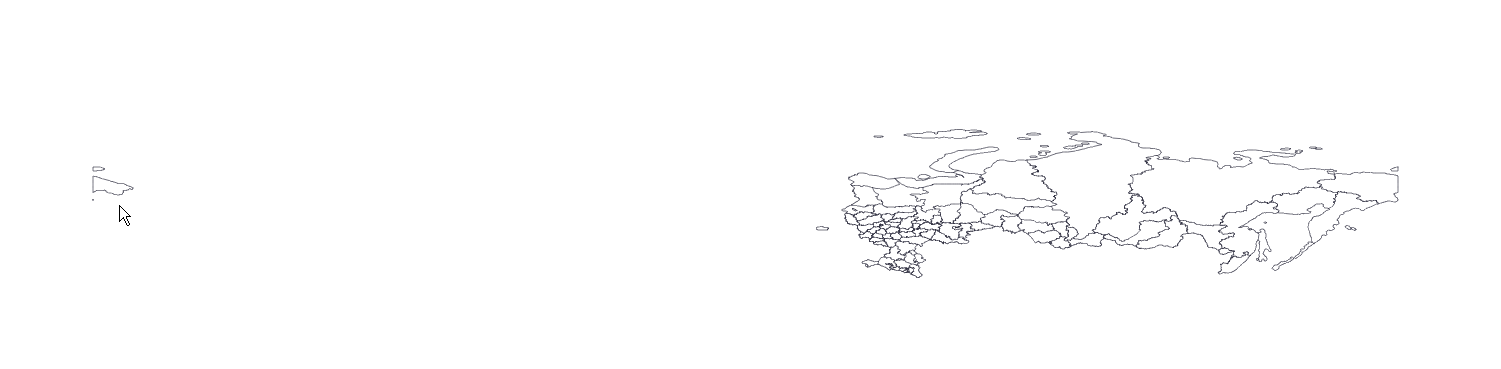 29   LUI для аналитической отчётности
Карты для диаграмм
Программой на PLpg/SQL все координаты объектов GEOjson смещены в сторону запада на 12°
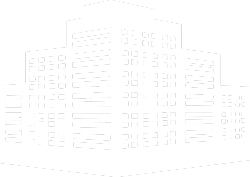 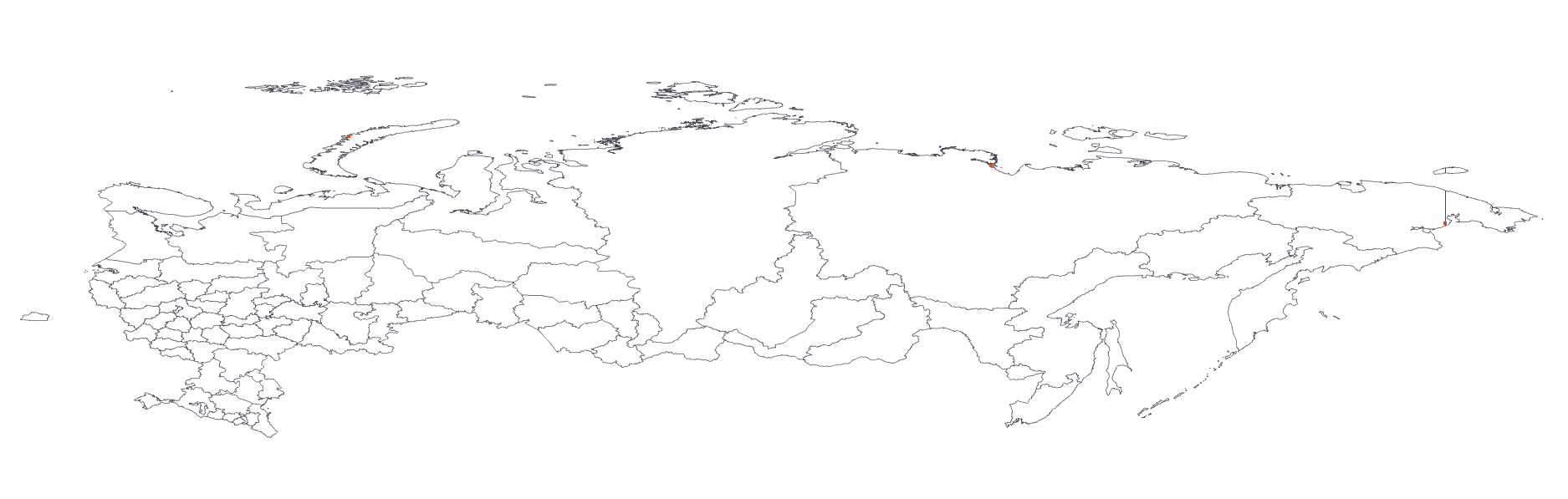 Госсектор
Бизнес
30   LUI для аналитической отчётности
Карты для диаграмм
PostGIS: Пересчёт в равновеликую коническую проекцию 
st_transform(.., )
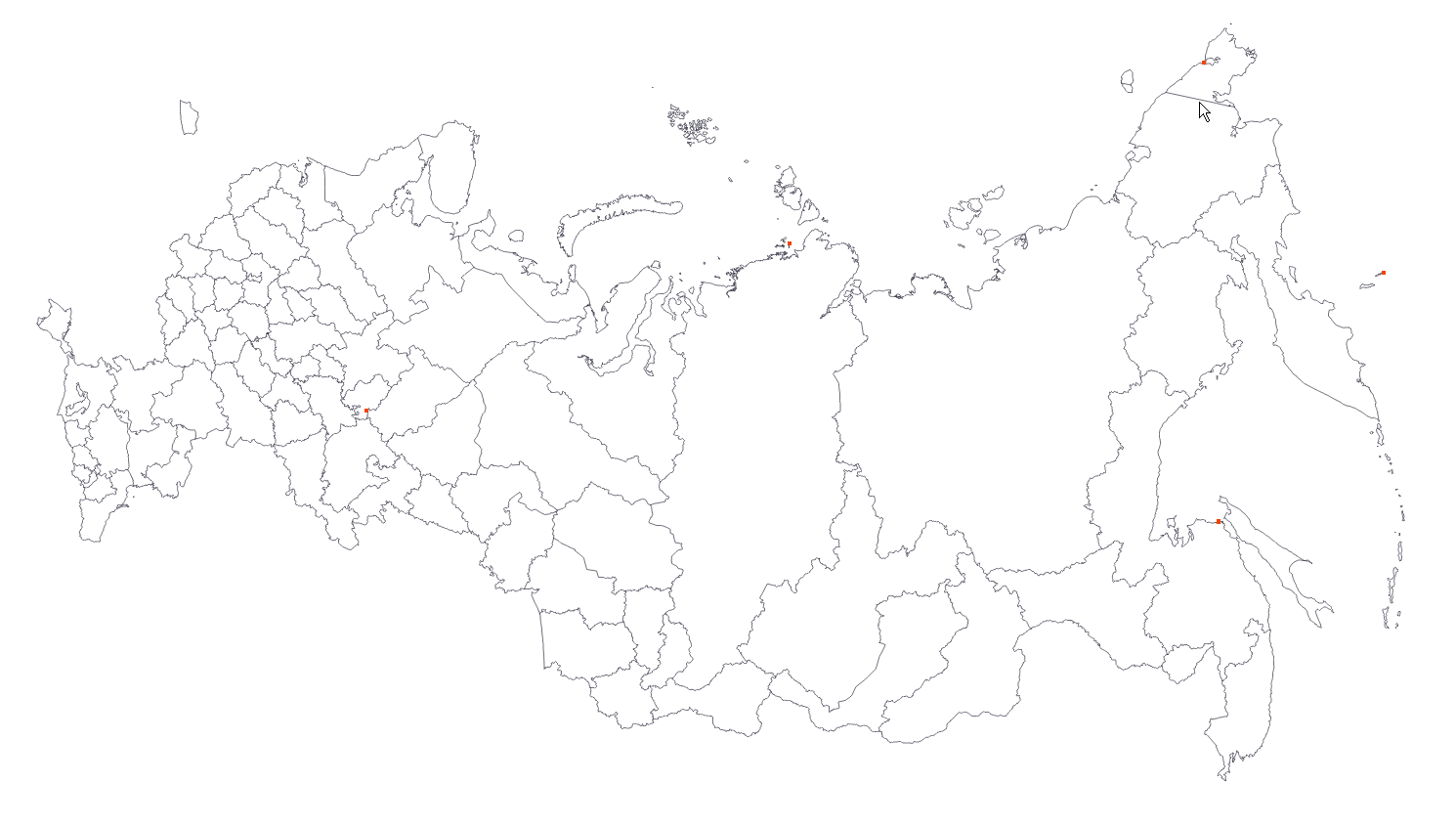 ESRI:54027
Равновеликая коническая проекция альбертса 
Albers-SiberiaProjection: Albers Equal-Area ConicUnits: MetersSpheroid: KrasovskyCentral meridian: 105Standart Parallel 1: 52Standart Parallel 2: 64Reference Latitude: 0False Easting: 18500000False Northing: 0
PROJ.4: +proj=aea +lat_1=52 +lat_2=64 +lat_0=0 +lon_0=105 +x_0=18500000 +y_0=0 +ellps=krass +units=m +towgs84=28,-130,-95,0,0,0,0 +no_defs
https://gis-lab.info/qa/gis-lab-projections.html
31   LUI для аналитической отчётности
Карты для диаграмм
PostGIS: Слияние полигонов 
st_union(…,…)
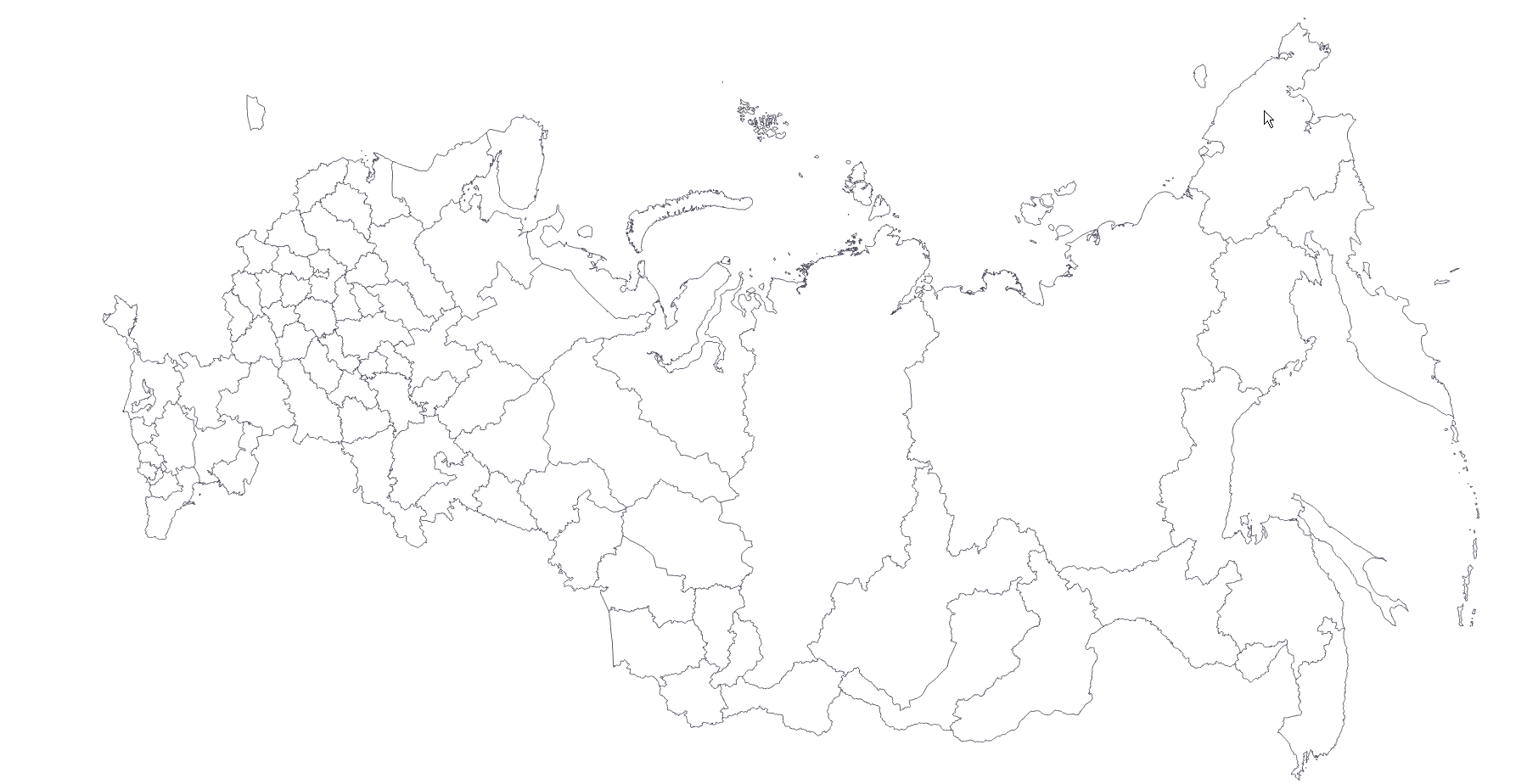 32   LUI для аналитической отчётности
Карты для диаграмм
И наконец-то получили 10 нужных карт
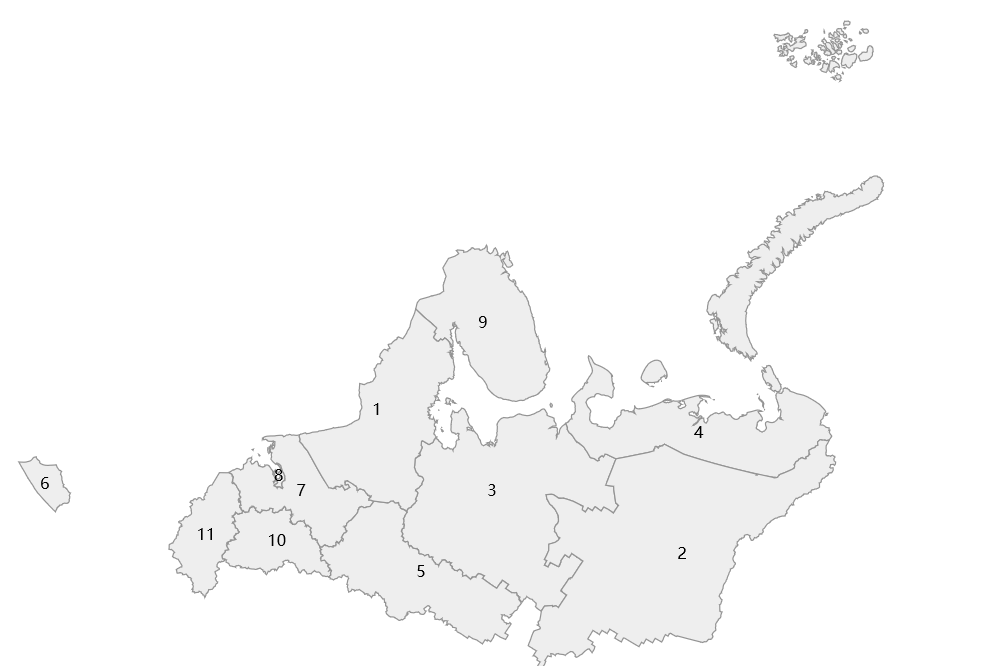 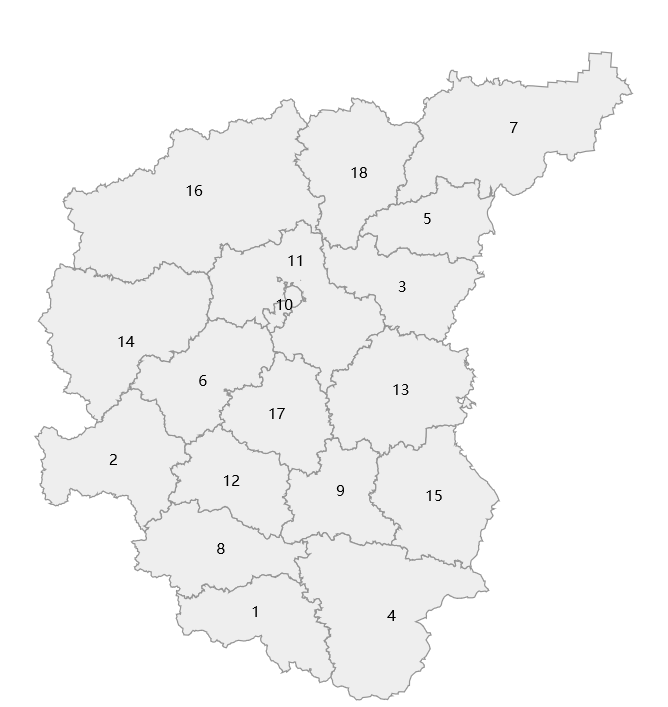 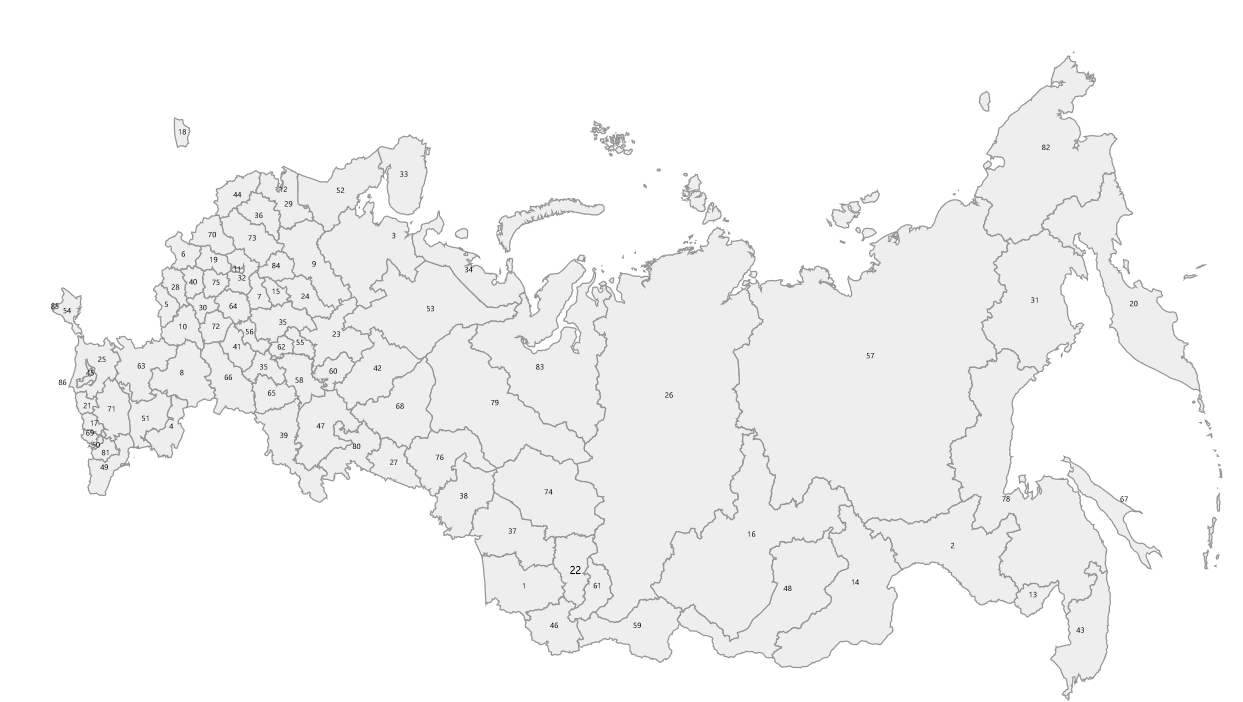 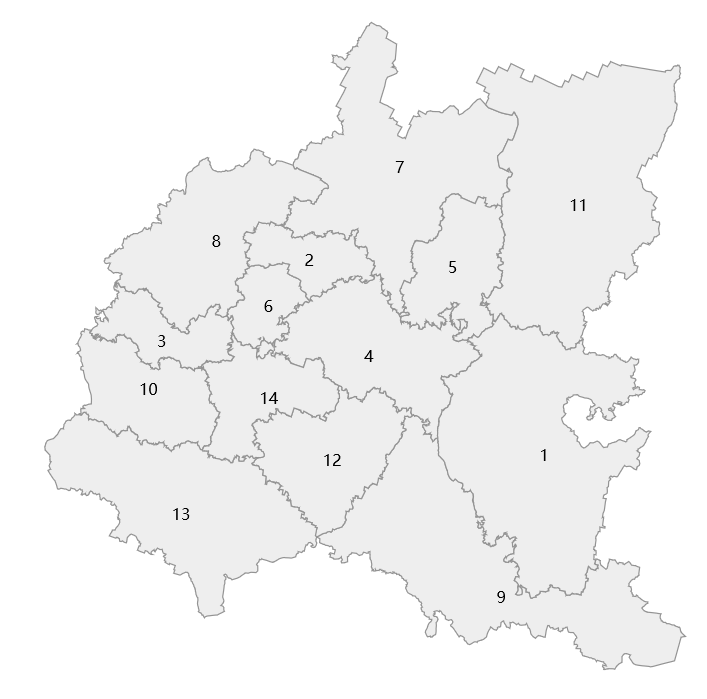 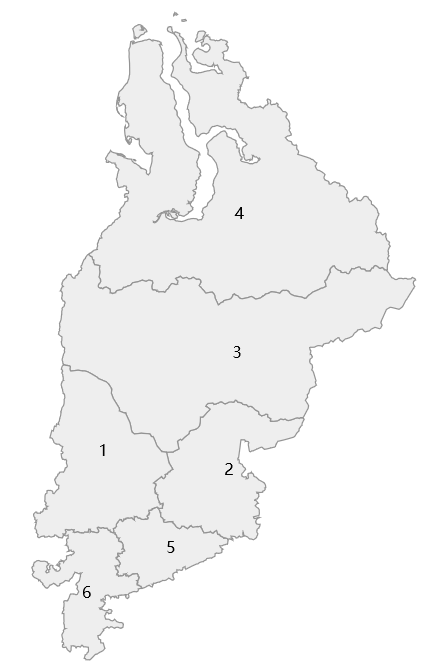 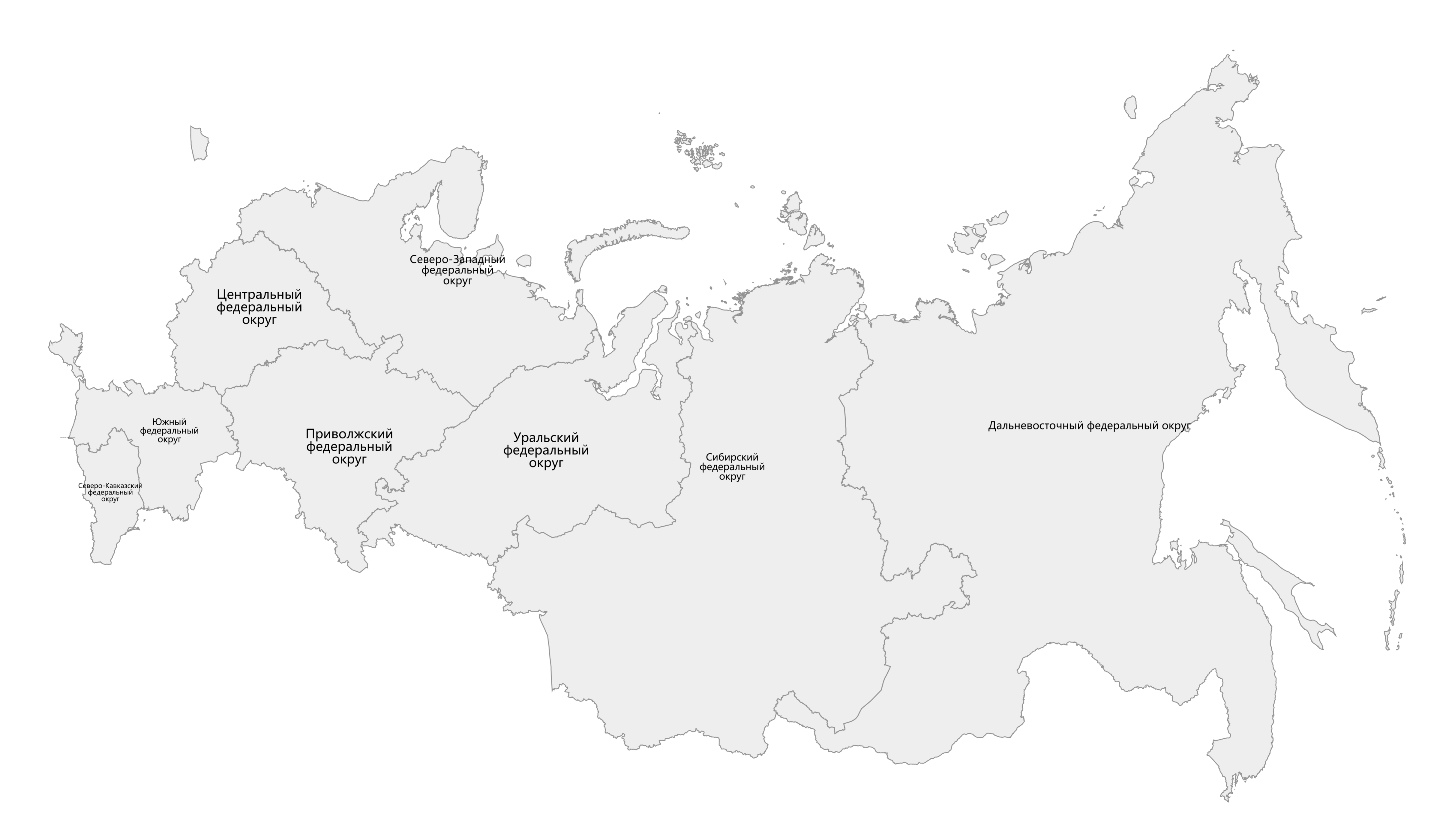 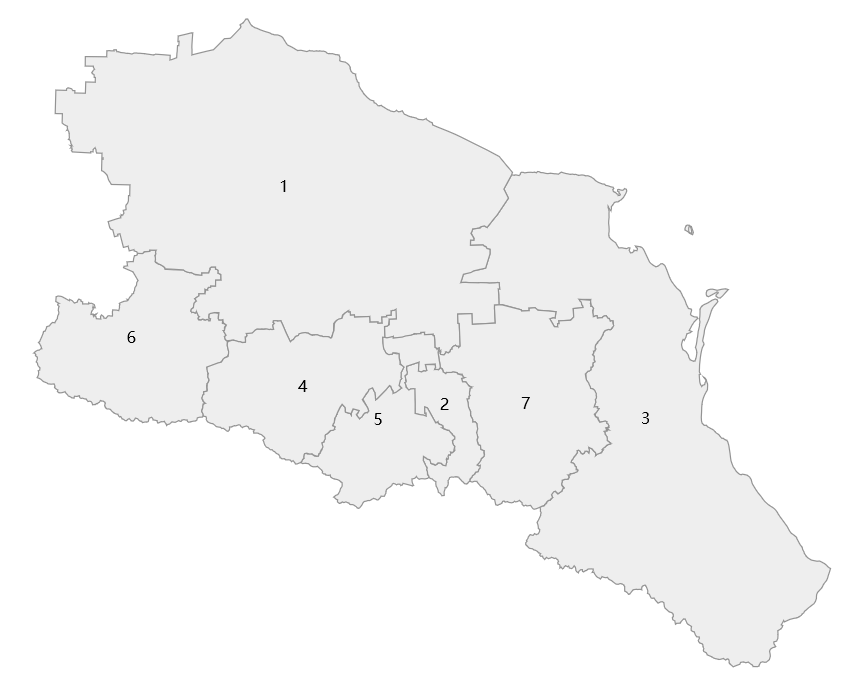 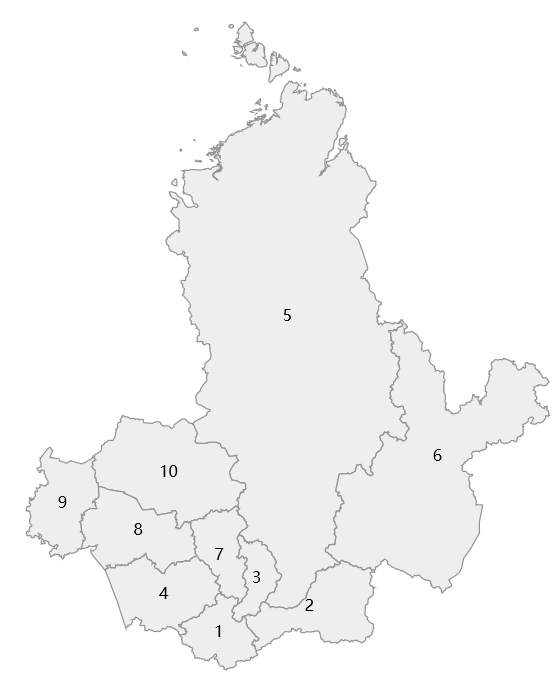 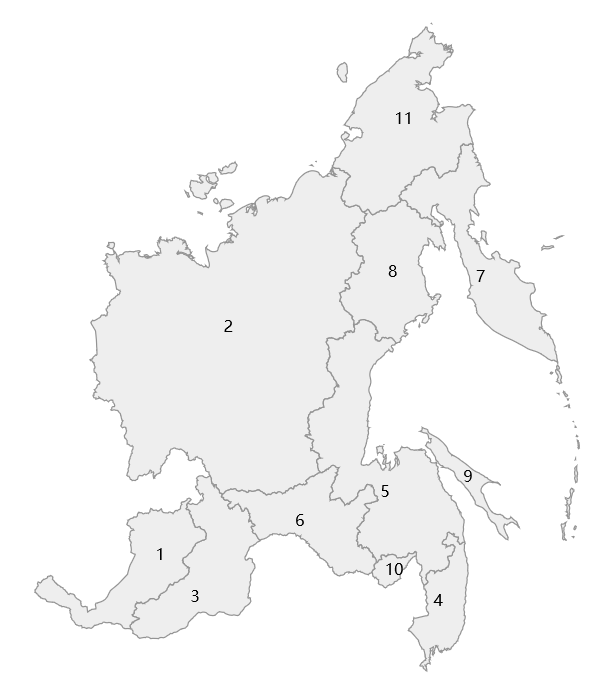 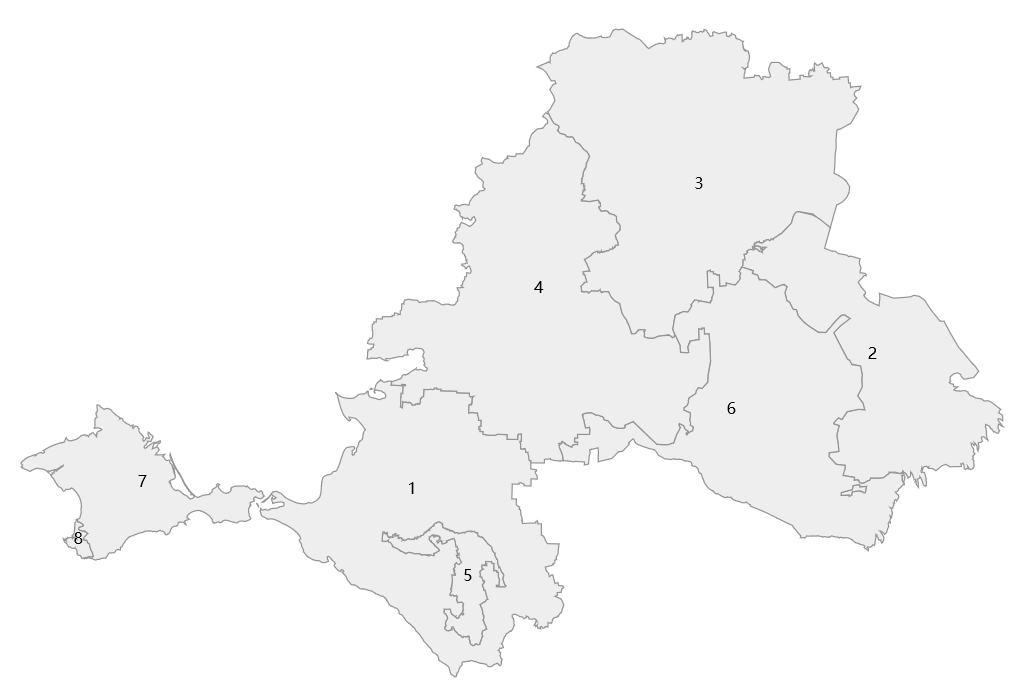 33   LUI для аналитической отчётности
Карты для диаграмм
И удовлетворительные результаты их применения для диаграмм
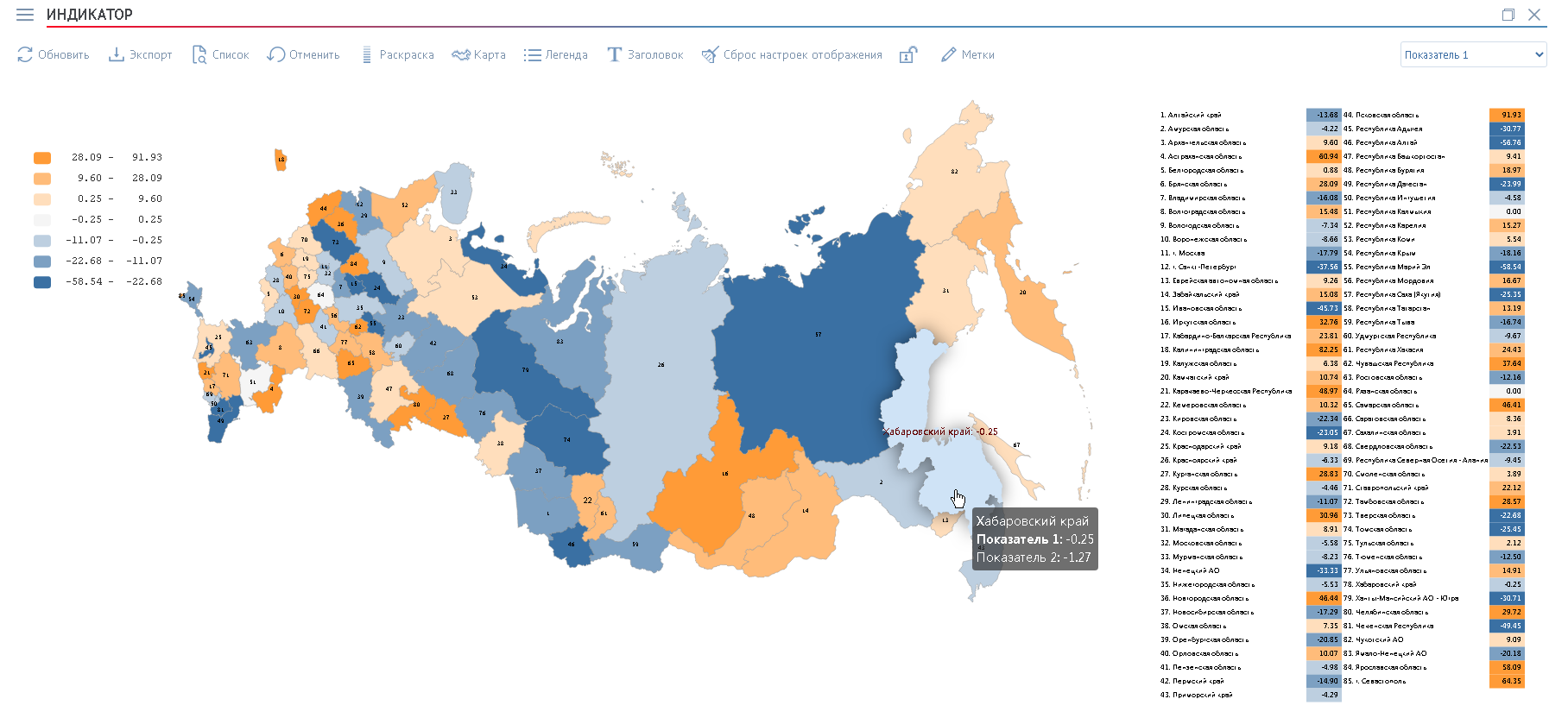 34   LUI для аналитической отчётности
1        ФОРС-Телеком
LUI для аналитической отчётности
Нагрузочное тестирование
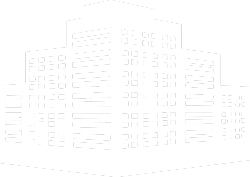 Возможности LUI: 
Запись типовых сценариев при работе пользователя с приложением
Выполнение сценария одновременно в nnn сеансов
Наблюдение за нагрузкой
Анализ журналов действий пользователей
Госсектор
Бизнес
35   LUI для аналитической отчётности
1        ФОРС-Телеком
LUI для аналитической отчётности
Нагрузочное тестирование
Наблюдение за нагрузкой на БД
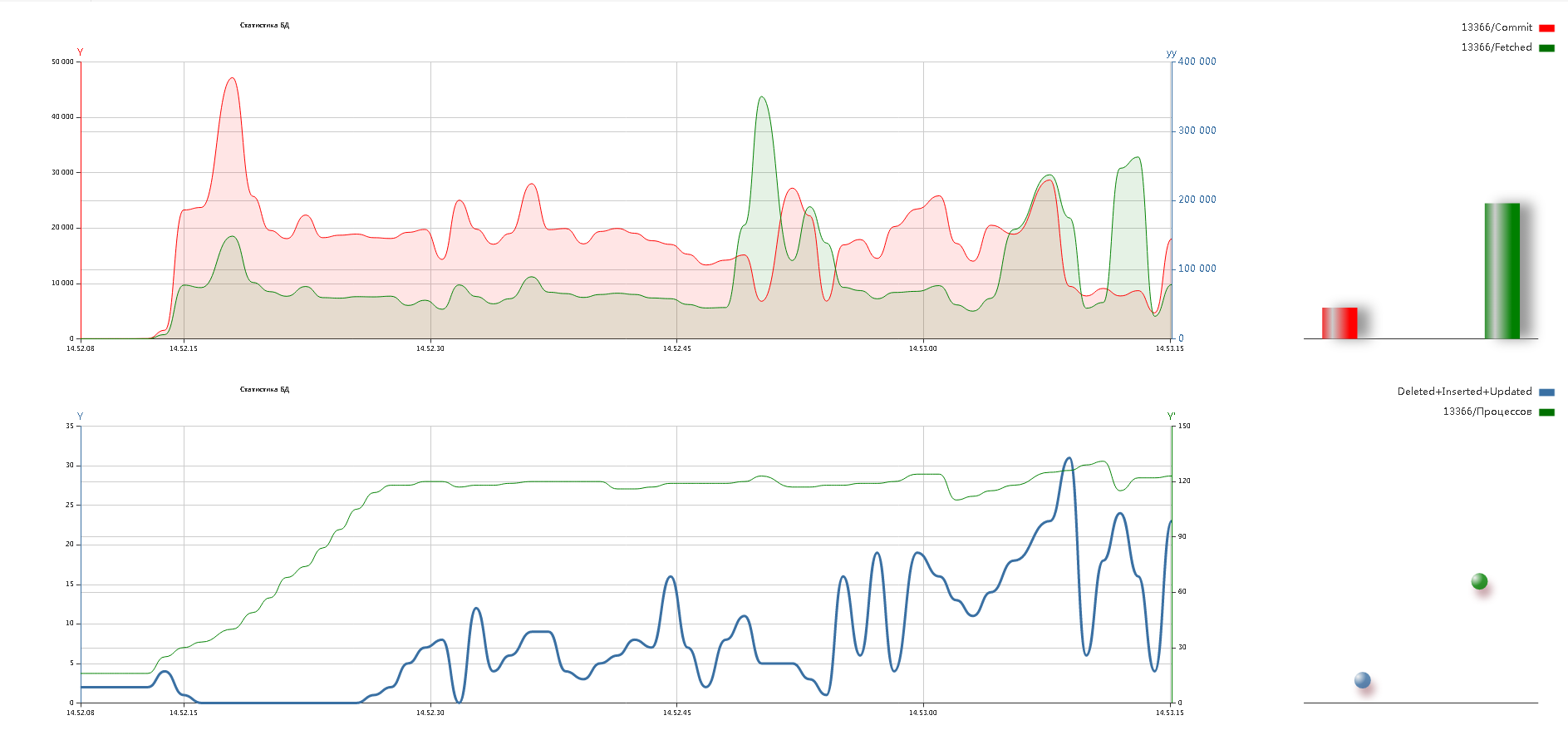 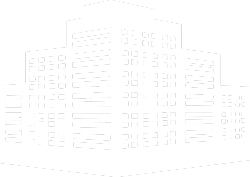 Госсектор
Бизнес
36   LUI для аналитической отчётности
1        ФОРС-Телеком
LUI для аналитической отчётности
Нагрузочное тестирование
Анализ журналов действий пользователя
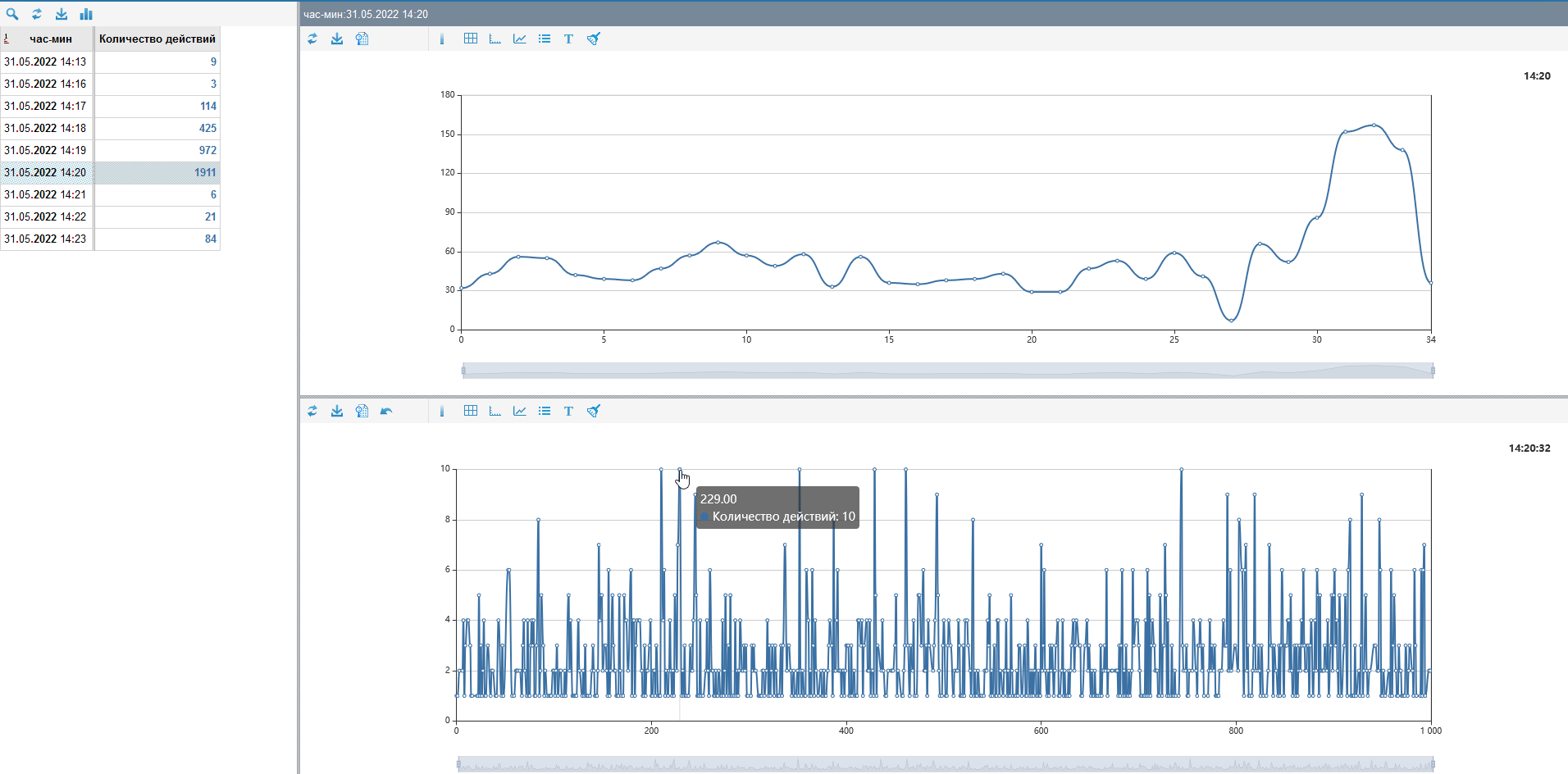 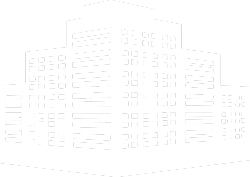 Госсектор
Бизнес
1   LUI для аналитической отчётности
1        ФОРС-Телеком
LUI для аналитической отчётности
Заключение
На Postgres + LUI можно создавать заказные проекты по аналитической отчётности:
	- следующий подобный уже не будет столь трудоёмким
	- и ещё менее трудоёмким, если это статистика работы иного ведомства 
	  или министерства

Желательны важные улучшения:
	в LUI:  
сделать более гибкие наборы диаграмм в дополнение к имеющимся
добавить возможности выявления корреляций и сезонности
настраиваемый синтаксис языка формул
          в Postgres:
пакеты и внутренние функции в PL/pgSQL 
bind – переменные в динамическом SQL
          в экосистеме Postgres:
Конструктор схем данных 
Требования: web-интерфейс, коллективная разработка –
несколько разработчиков изменяют одну модель схемы данных, версии
Среда разработки PL/pgSQL – программ 
Требования: web-интерфейс, коллективная разработка -
 захват/освобождение модулей, версии
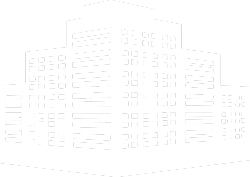 Госсектор
Бизнес
Вопросы ???
Александр Любушкин
		Рустам Абдрахимов

		lui@fors.ru
		http://lui.fors.ru
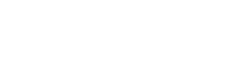